Библиотека  ГБОУ школы № 605 с углубленным изучением немецкого языка Выборгского района г.Санкт-Петербурга представляет
электронную 
книжную выставку
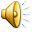 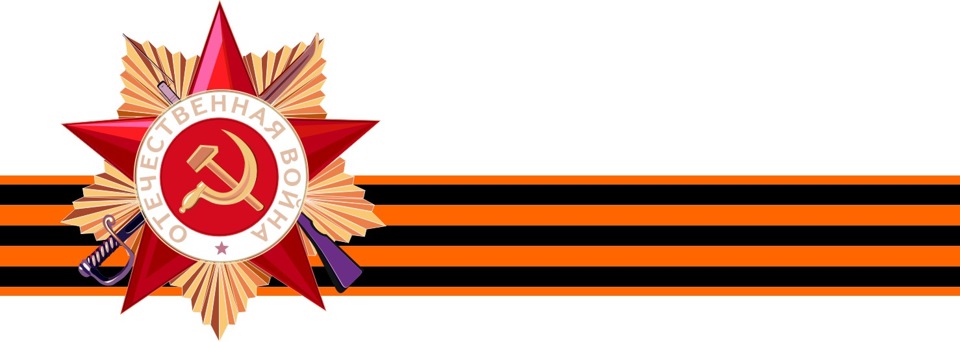 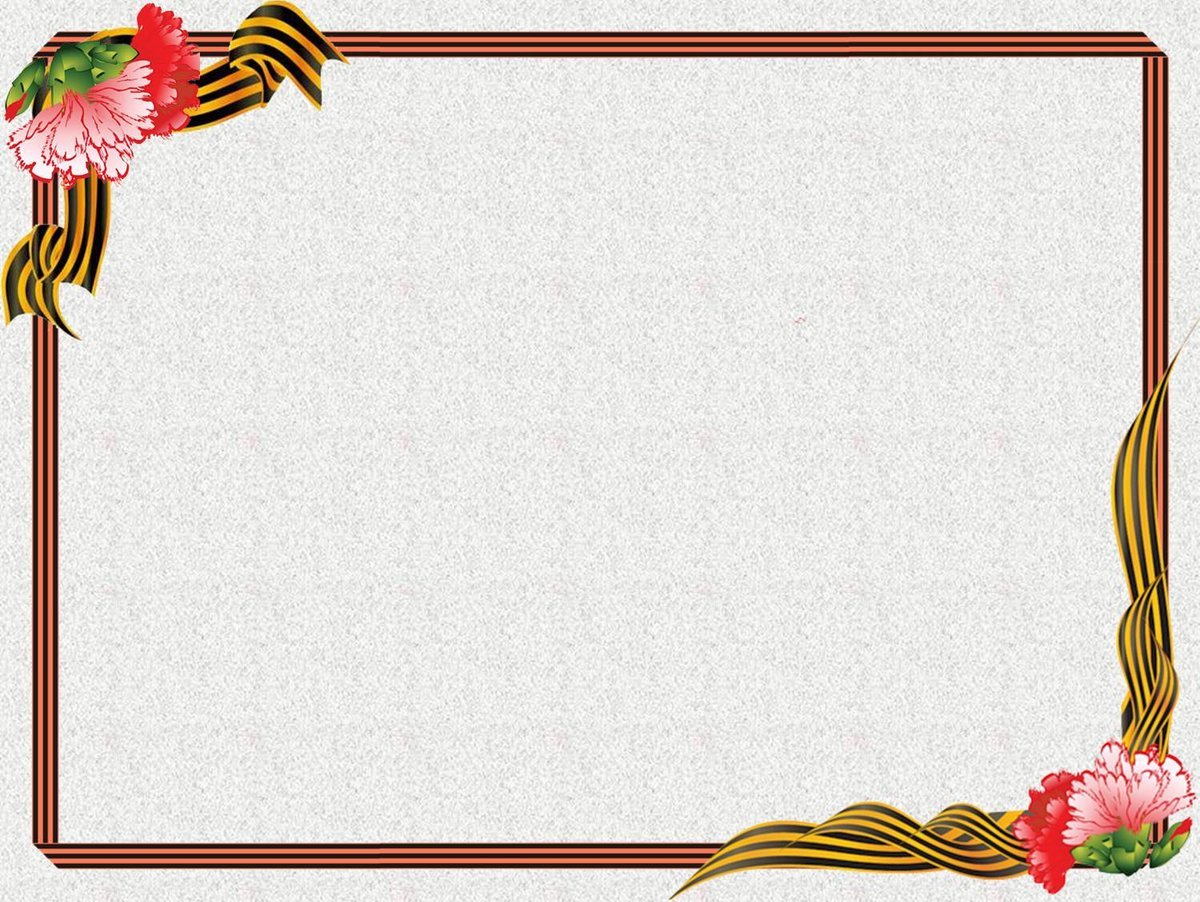 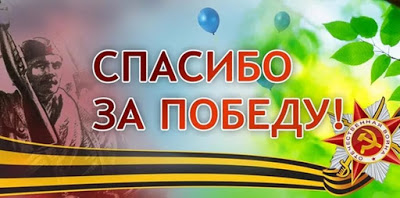 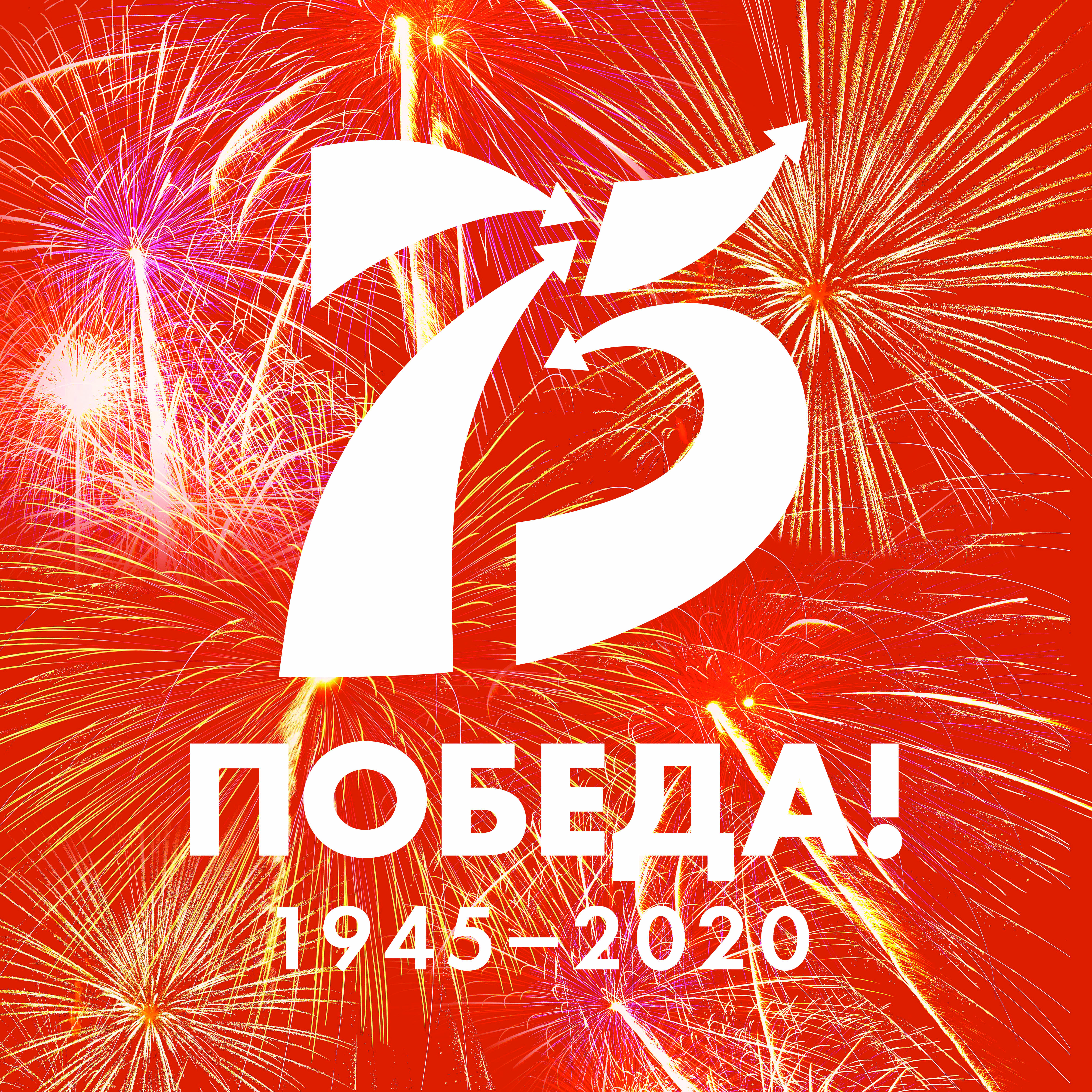 «В сердцах и книгах- 
память о войне»
для младшего и среднего школьного возраста
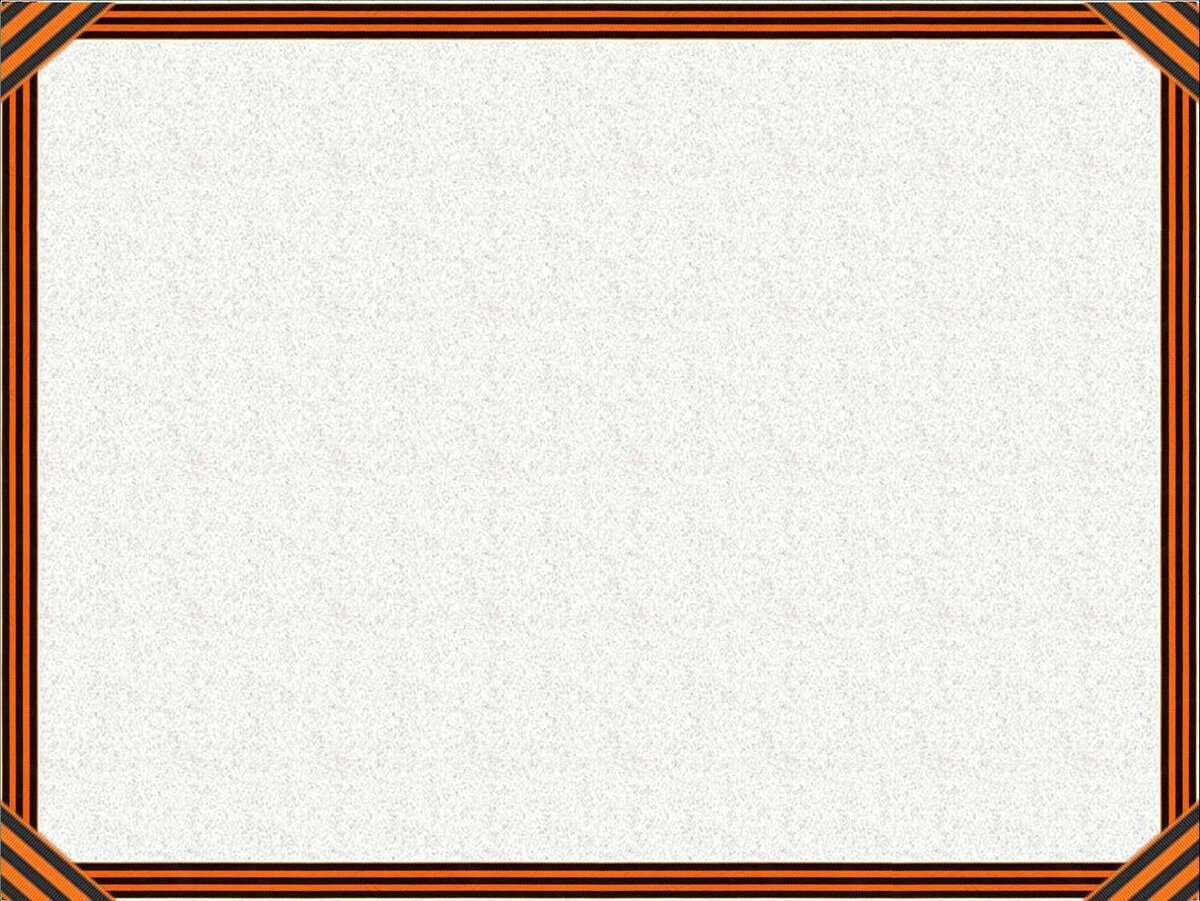 Тебе, читатель!
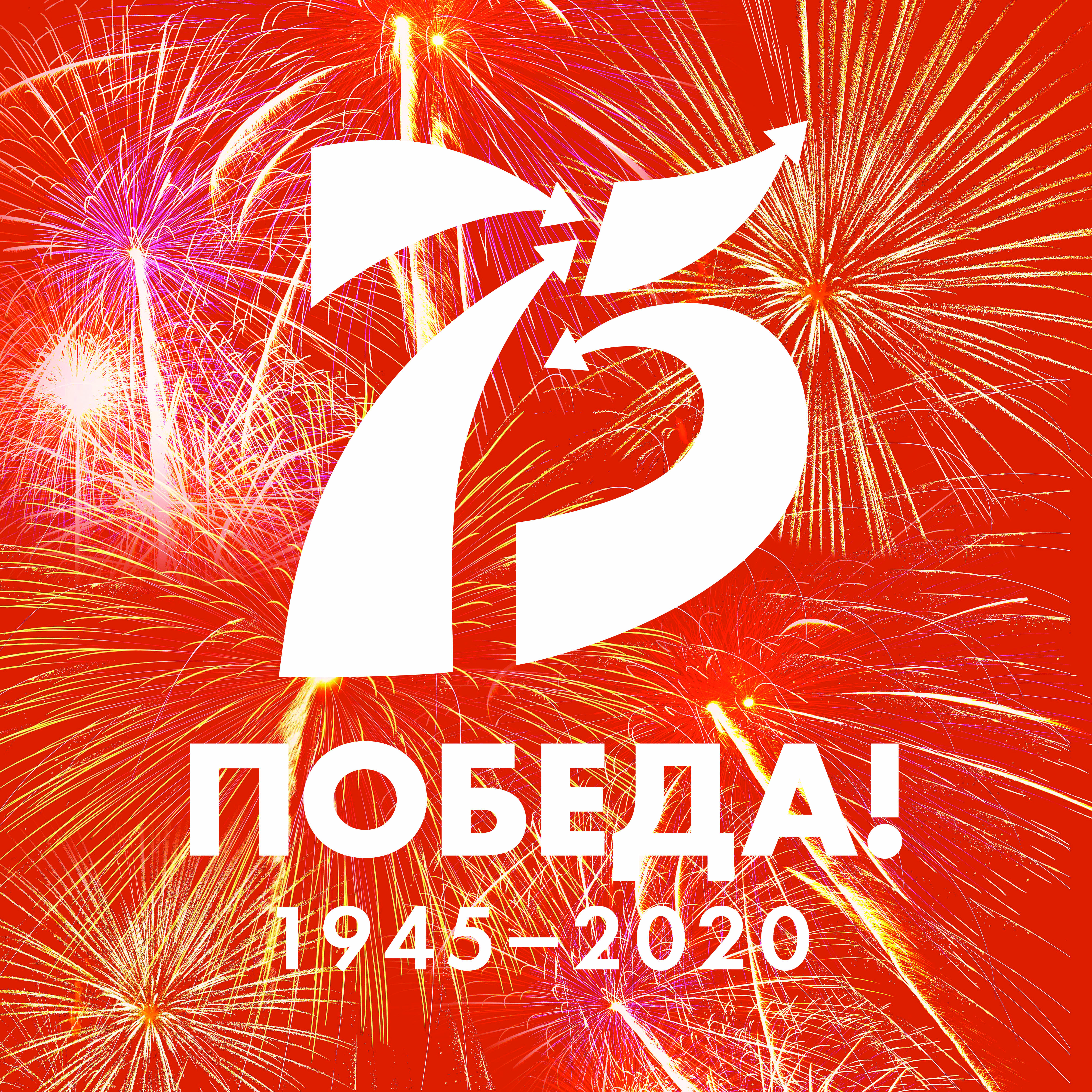 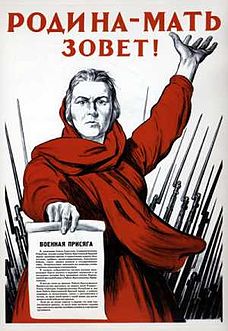 Память о войне священна, она вечна... 
 Мы не видели войны, но мы можем представить великий подвиг героев-фронтовиков благодаря фильмам и книгам. Читайте книги о войне!
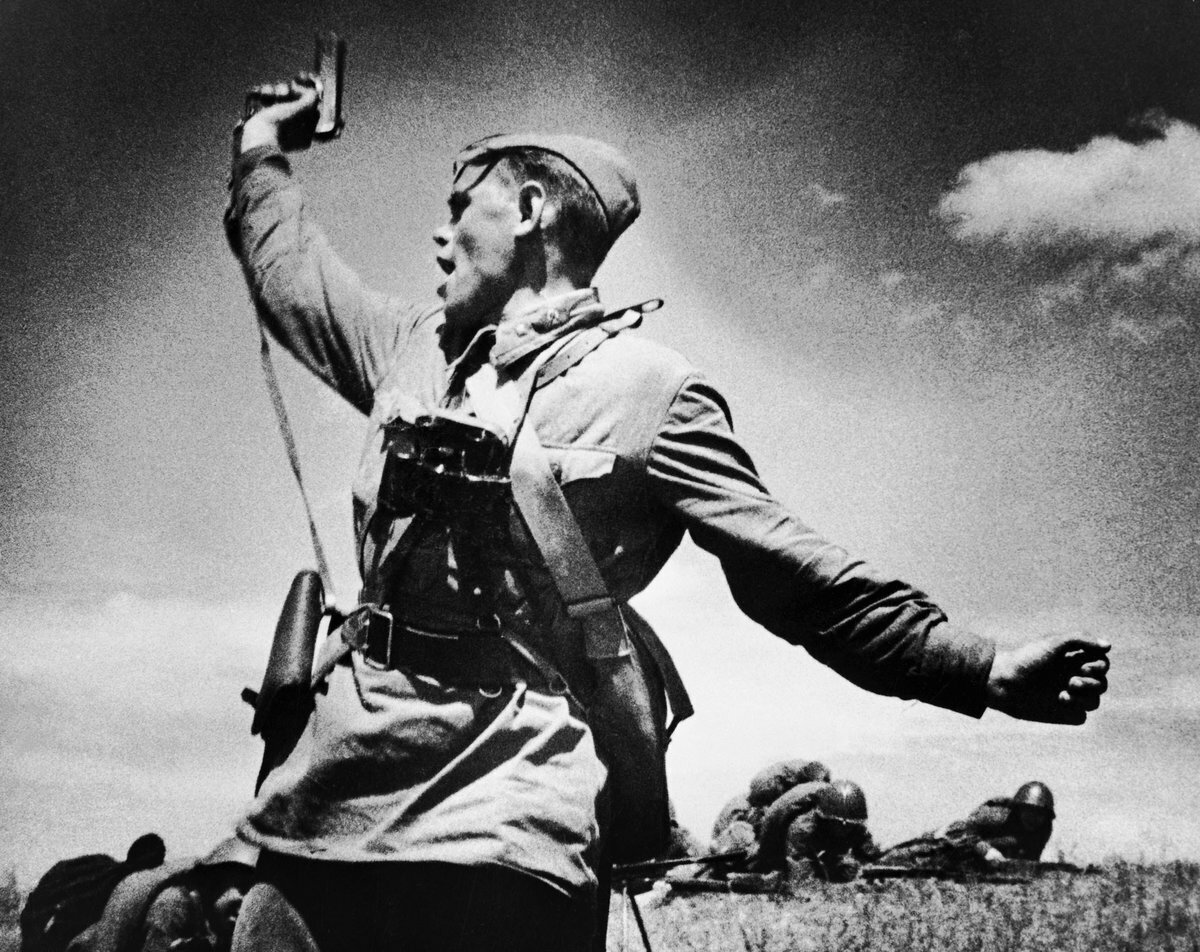 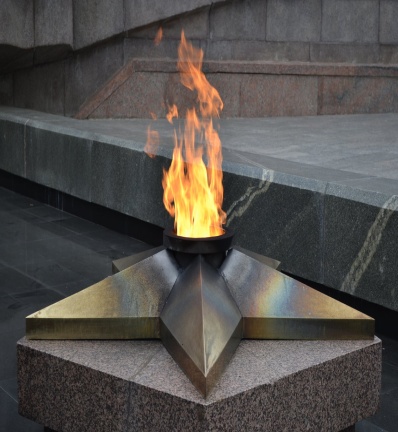 Пройдите вместе с литературными героями по военным дорогам.
Подумайте,  что дало людям силы выстоять и победить.
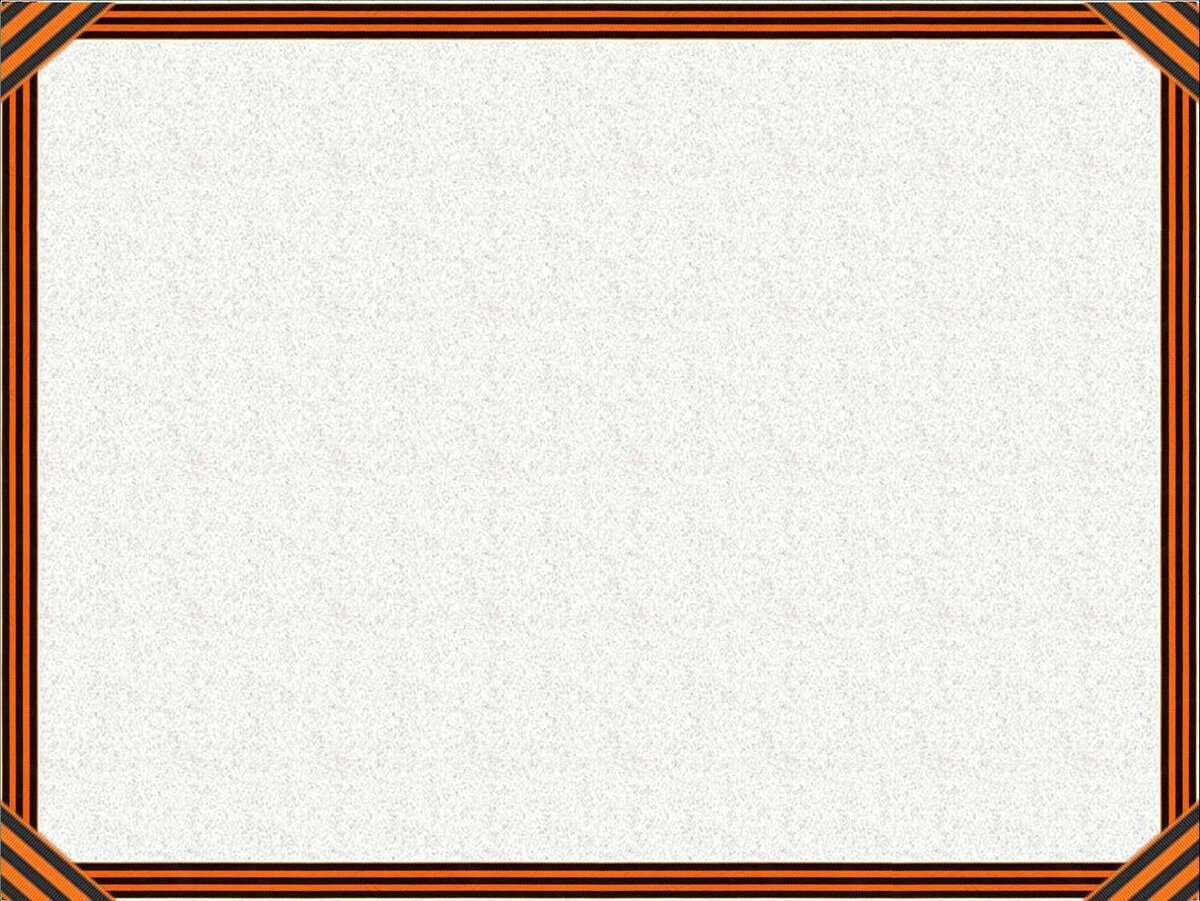 «ЧАС МУЖЕСТВА ПРОБИЛ НА НАШИХ ЧАСАХ…»
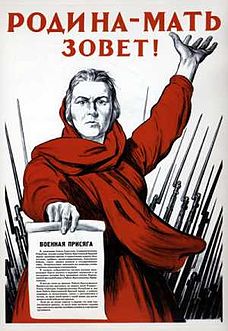 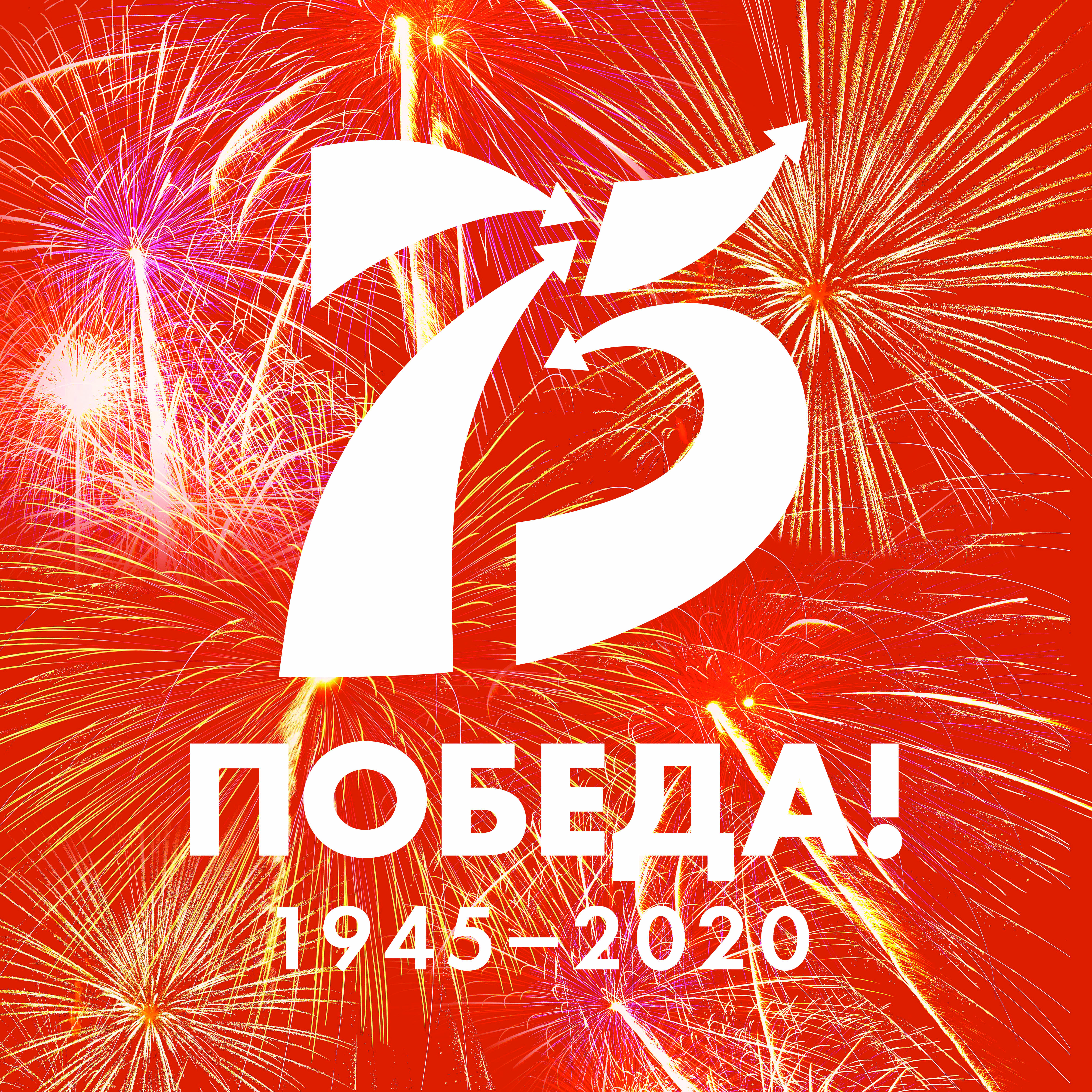 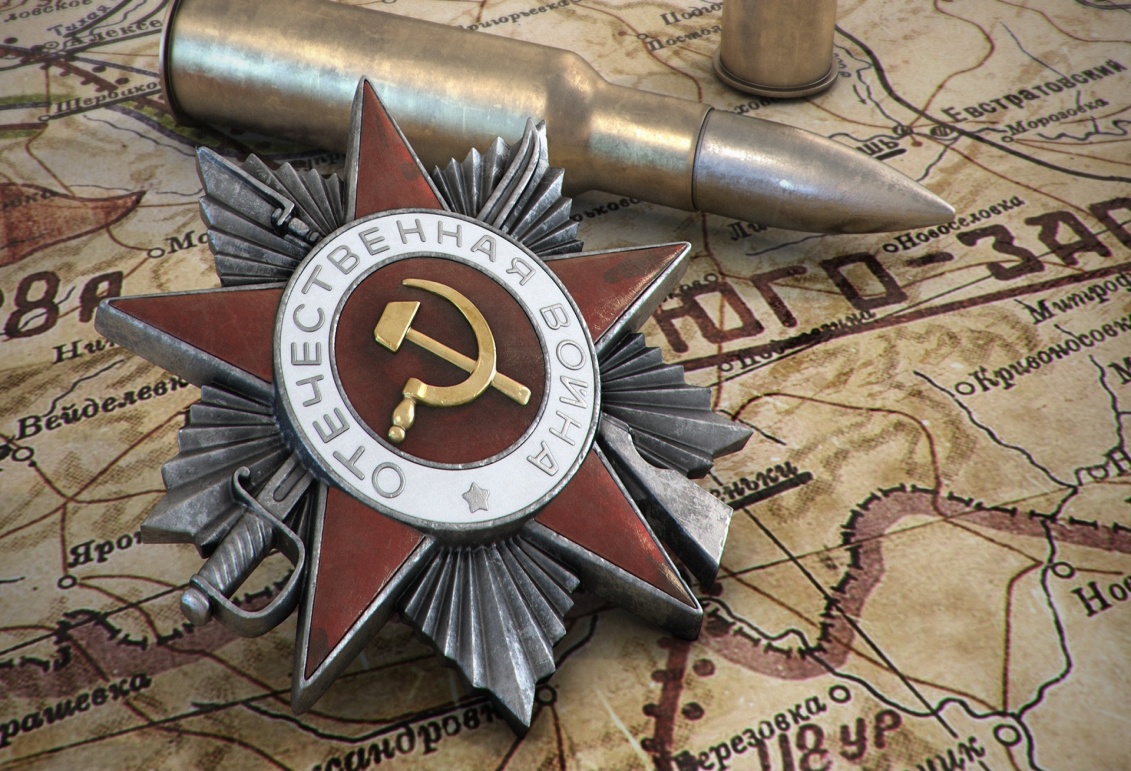 Только тот народ, который чтит своих героев, может считаться великим. 
                                     К.Рокоссовский
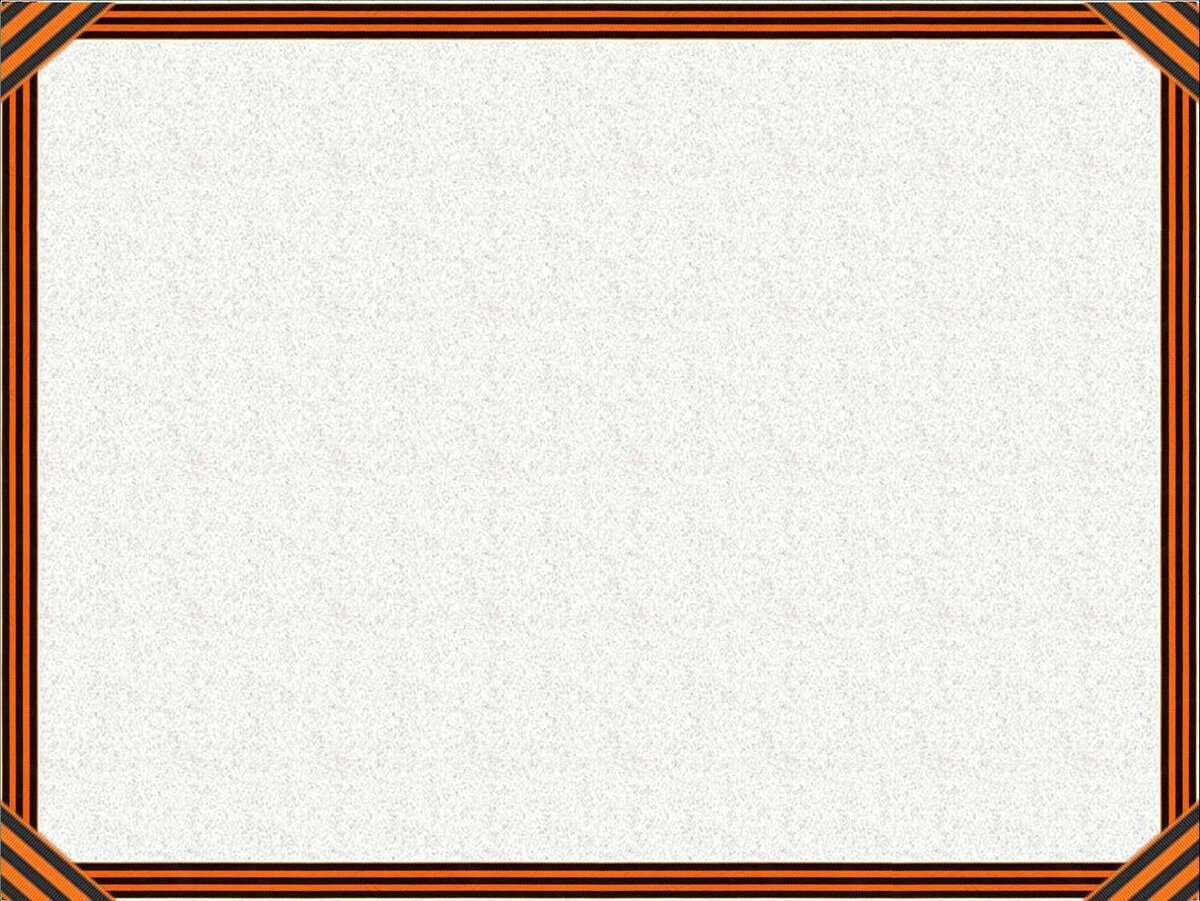 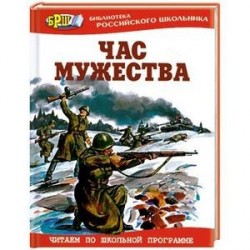 Час мужества: Стихотворения и  рассказы [Текст]. - М.: Оникс, 2008. - 192с.: ил.
Мы знаем, что ныне лежит на весахИ что совершается ныне.Час мужества пробил на наших часах,И мужество нас не покинет.
                                                А.Ахматова
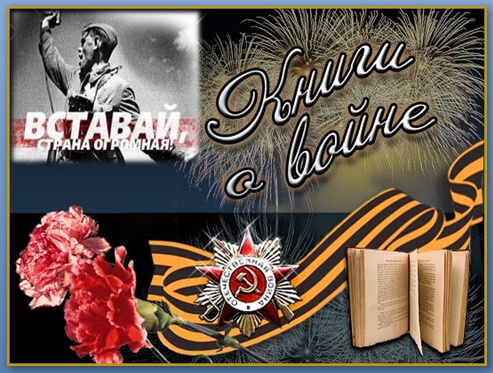 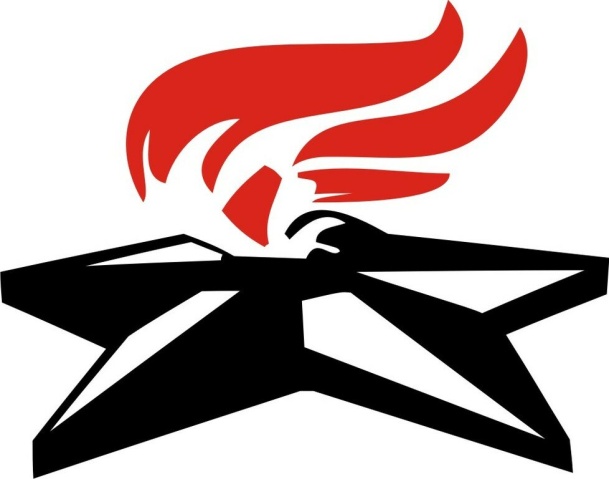 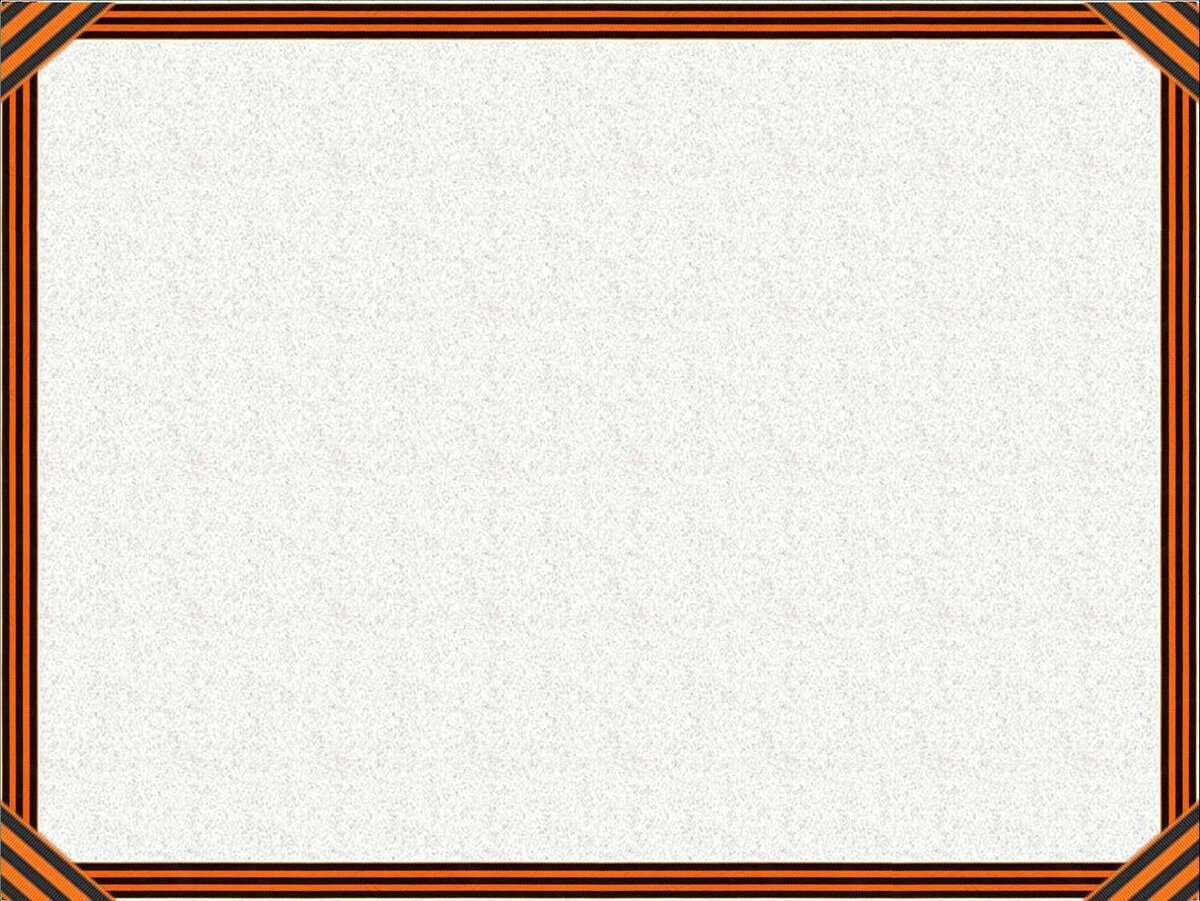 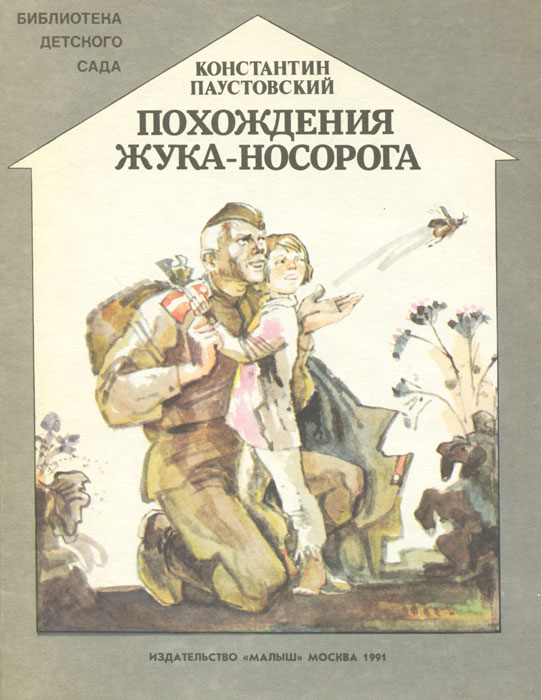 Главный герой Петр Терентьев собирается уходить на фронт. Его сын, не зная, что подарить ему, вручает необычного жука-носорога. Мальчик поймал его в огороде и посадил в коробочку. В коробке жуку не нравилось он все время пытался выбраться. Теперь вместе с бойцом ему предстоит отправиться на войну.
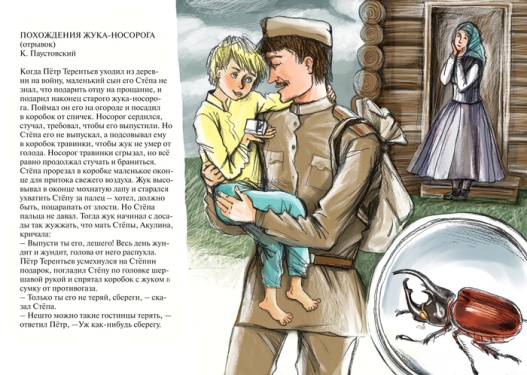 Паустовский, К.Г. Похождения жука-носорога [ Текст ] / К .Г. Паустовский. - М.: Малыш, 1991,16 с.
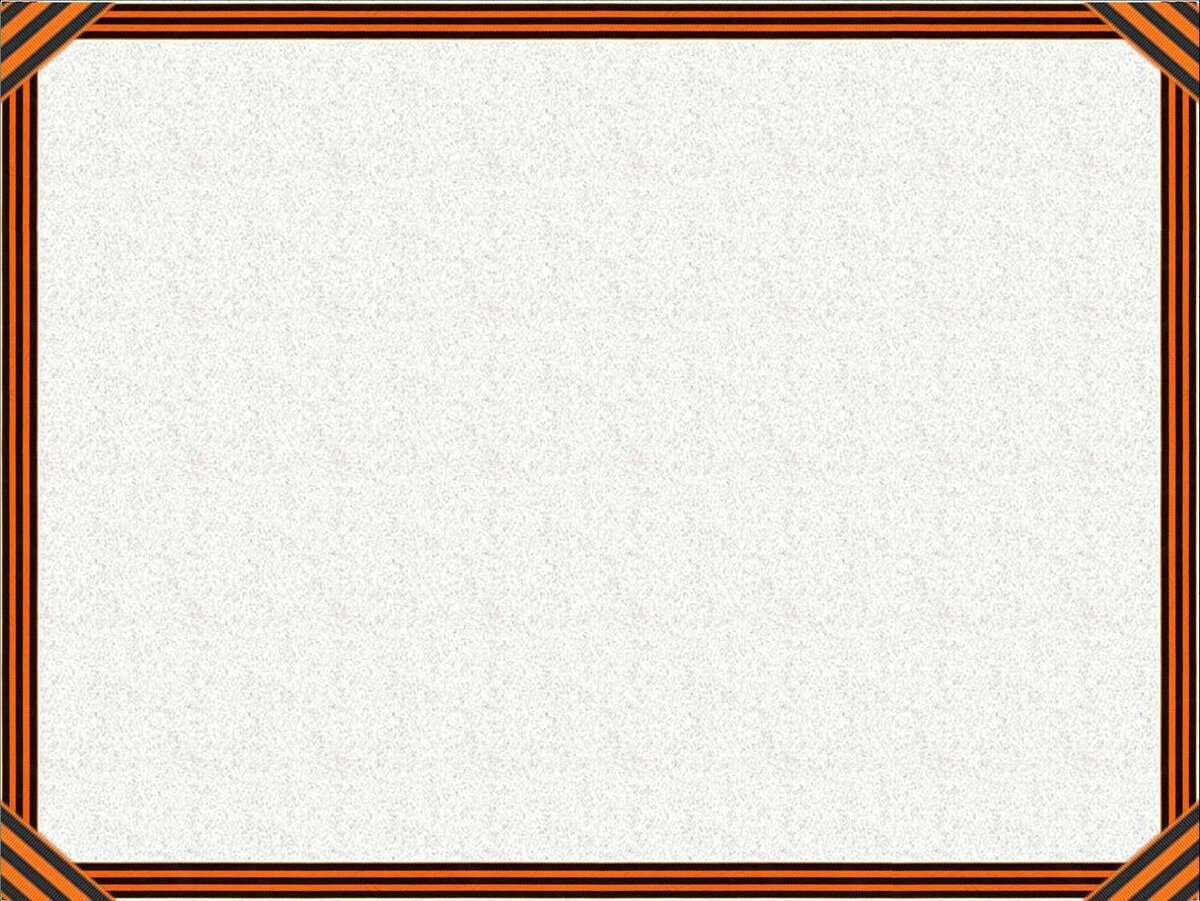 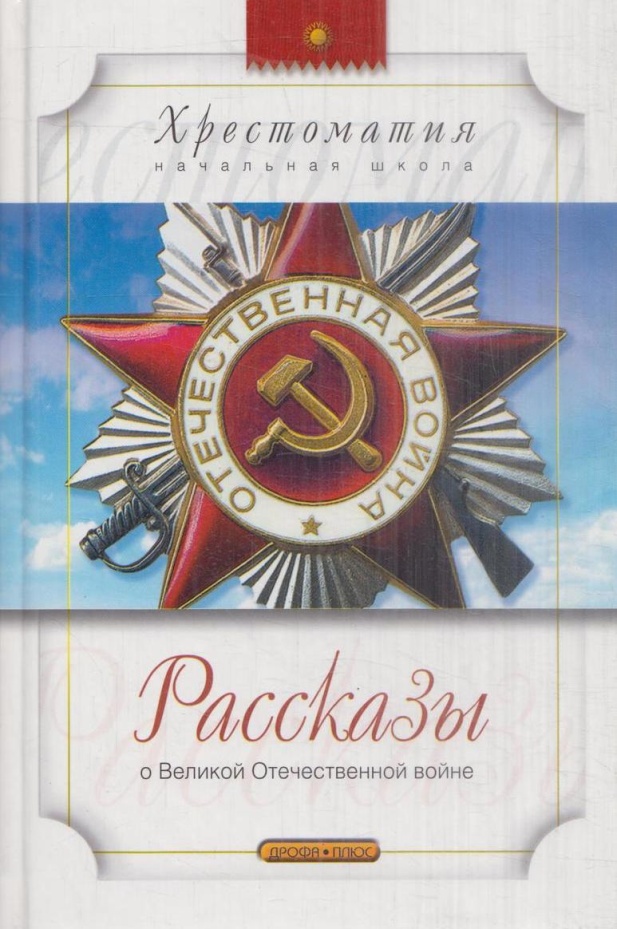 В сборник вошли рассказы о легендарных героях Великой Отечественной войны, о маршале Жукове, о пионерах-героях.
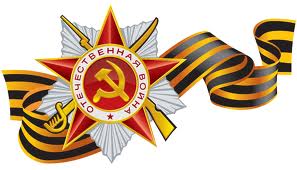 Рассказы о Великой Отечественной войне. – М. : Дрофа-Плюс, 2005. – 256с.
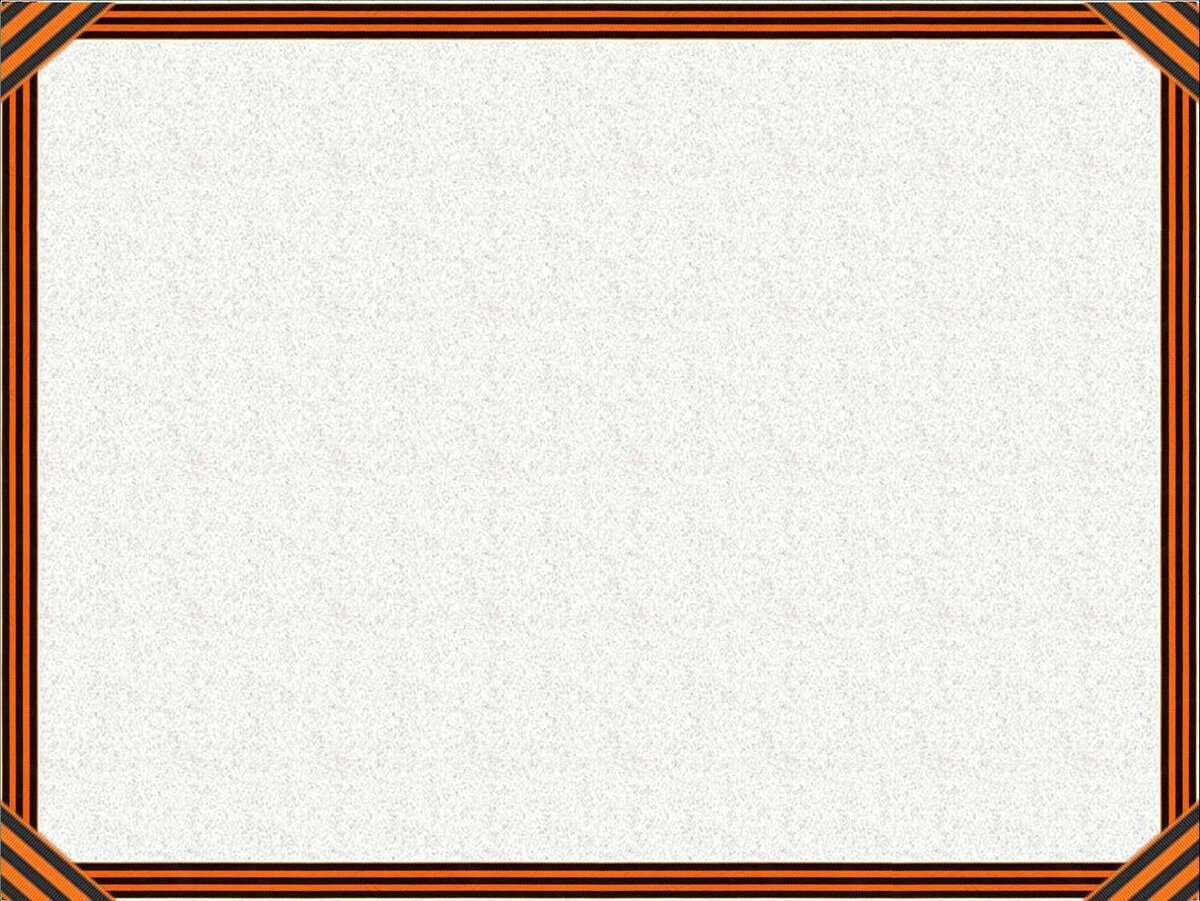 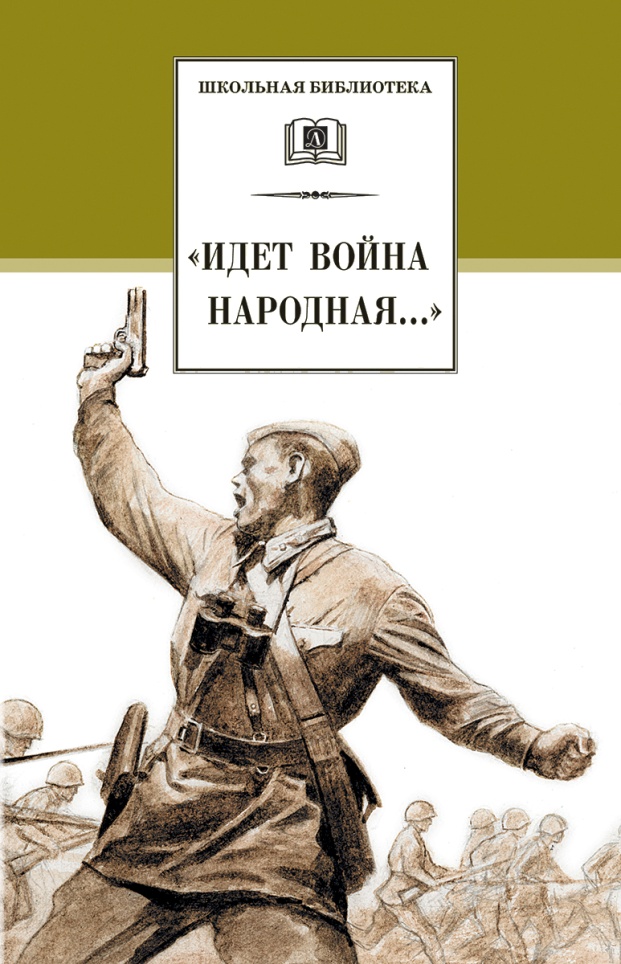 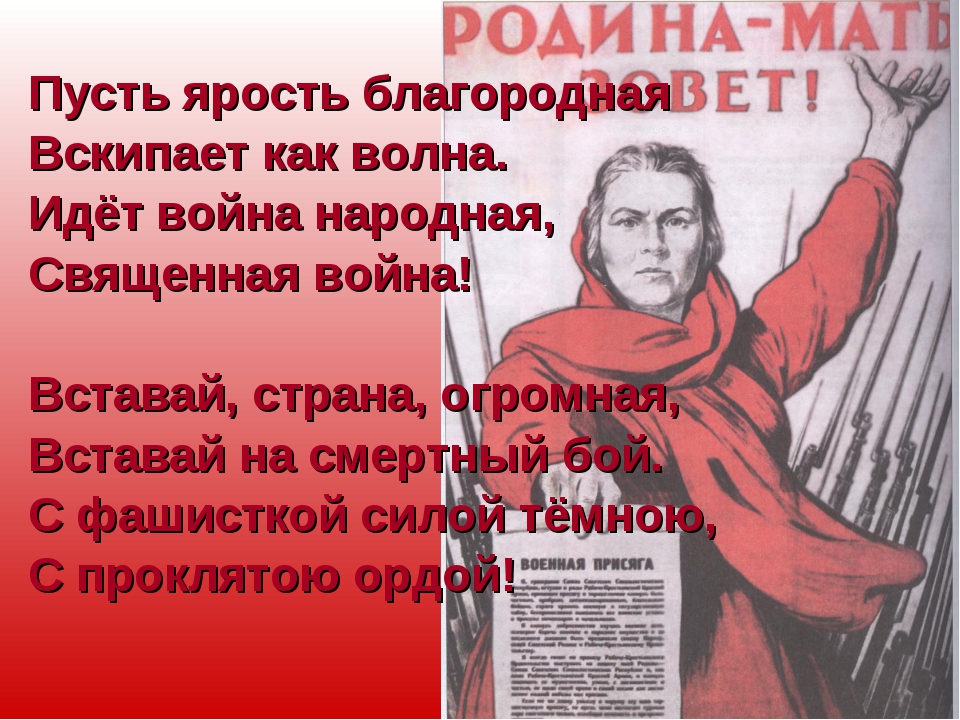 «Идет война народная…»: стихи о Великой Отечественной войне. - М.: Дет.лит., 2007. - 329с.: ил.- (Школьная библиотека).
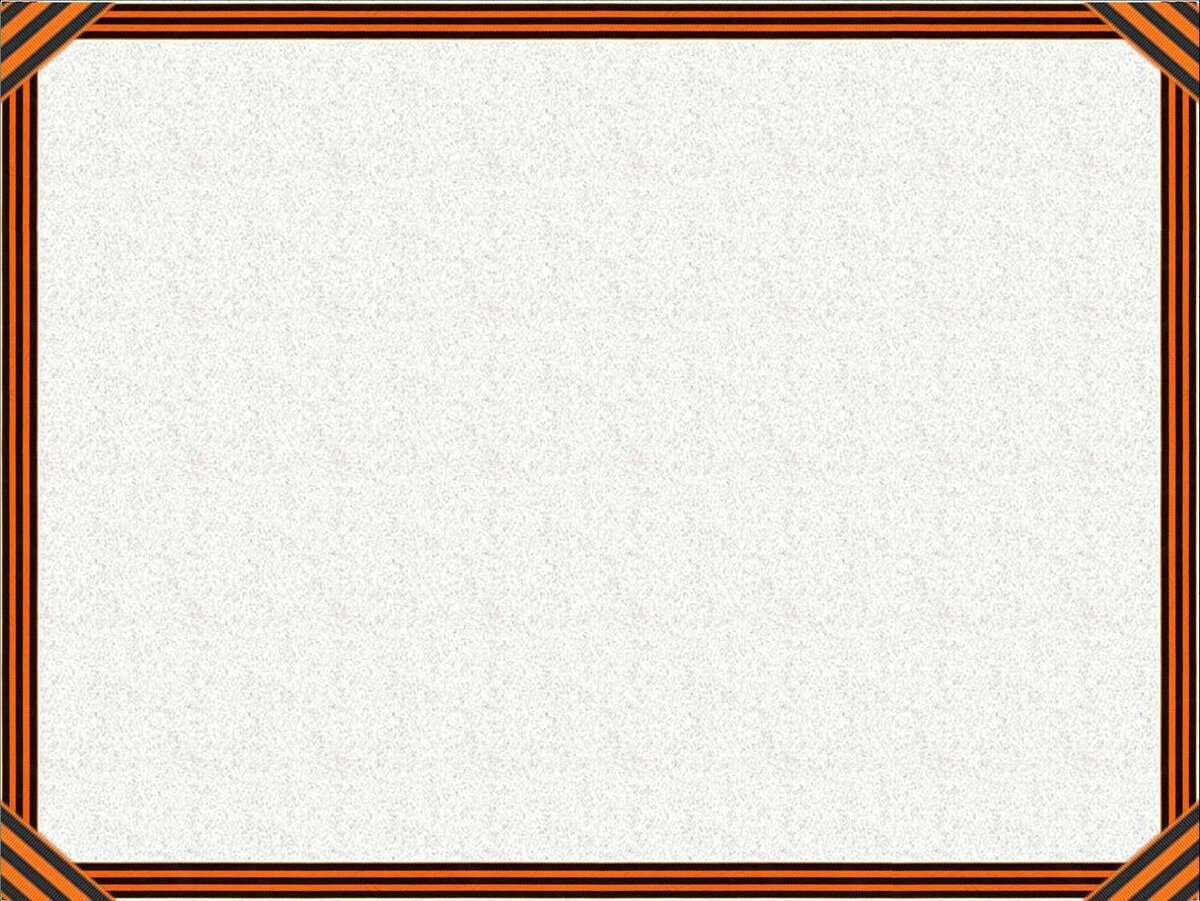 НЕПОКОРЕННЫЙ  ЛЕНИНГРАД
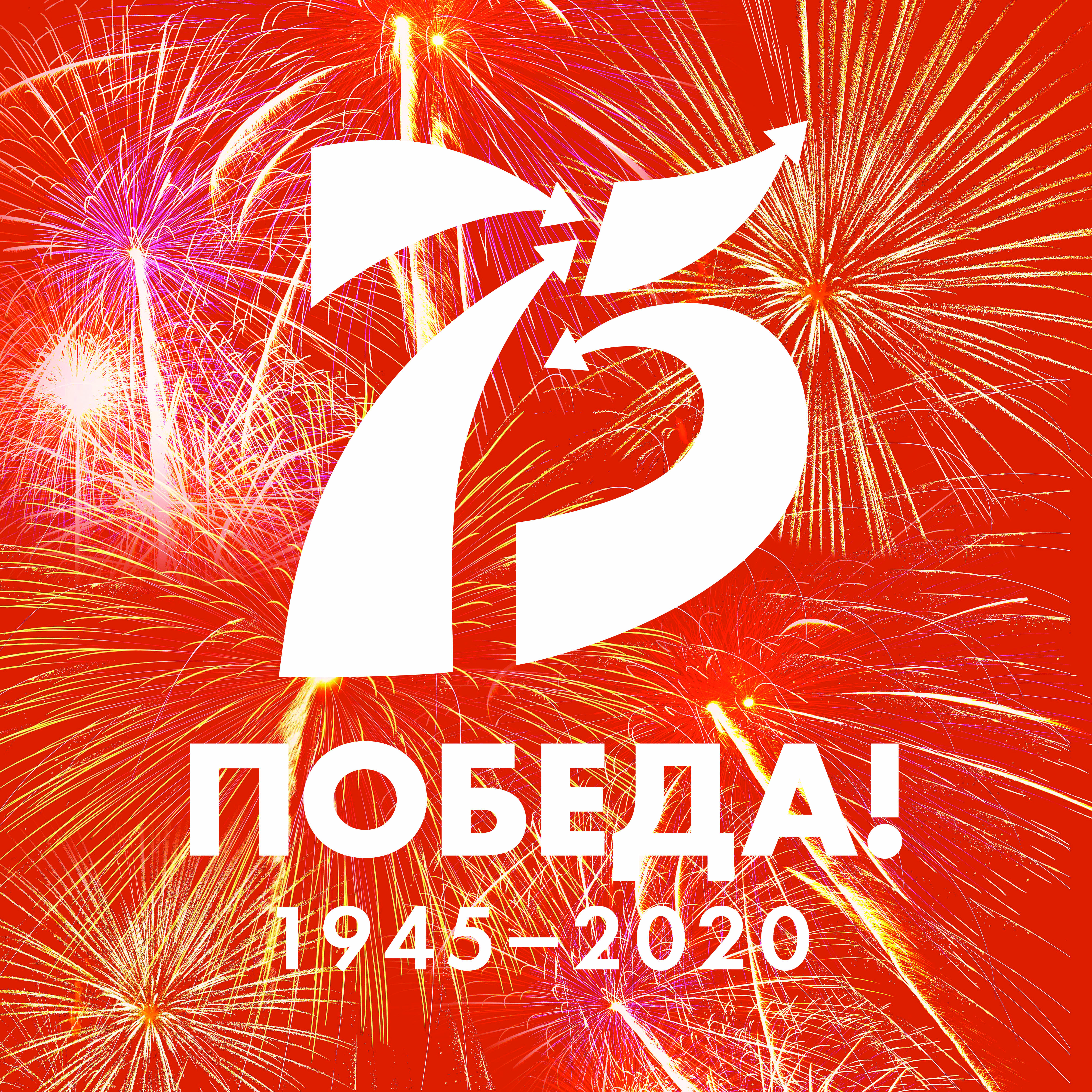 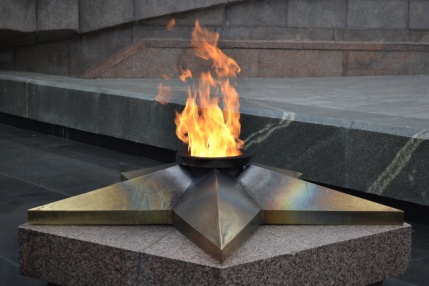 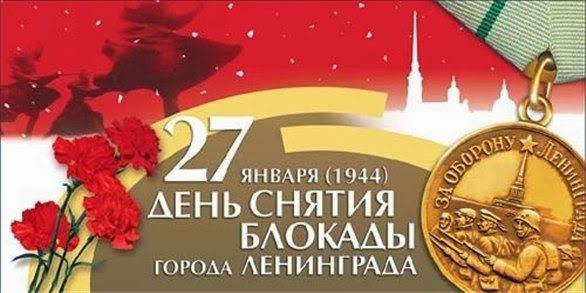 В блокадных днях мы так и не узнали:Меж юностью и детством где черта?Нам в сорок третьем выдали медалиИ только в сорок пятом - паспорта. 
                                              Ю.Воронов
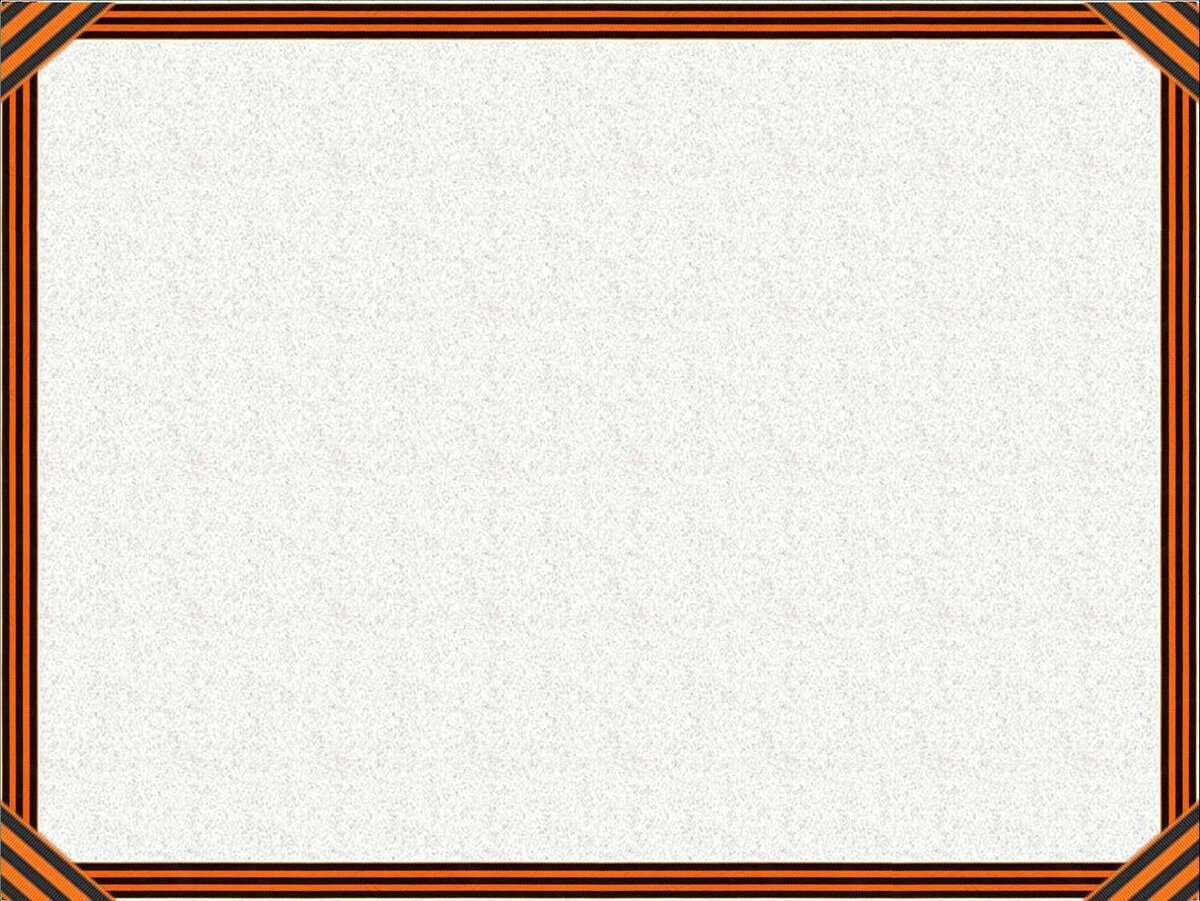 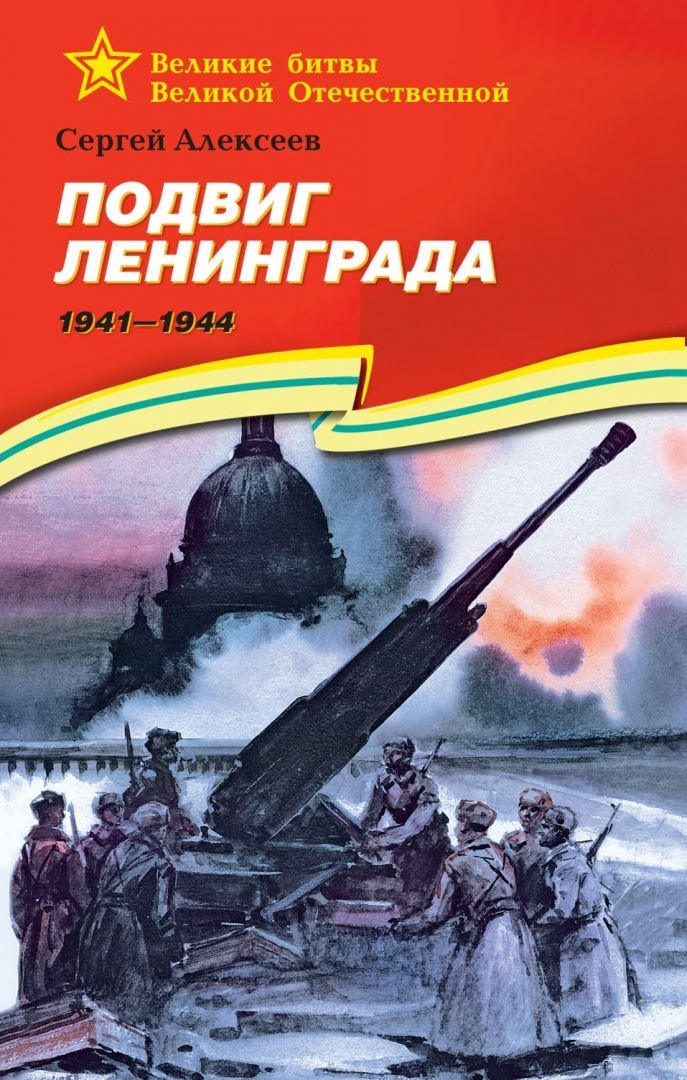 Мы чашу горя выпили до дна.Но враг не взял нас никаким изморомИ жизнью смерть была побежденаИ победили человек и город!
                                  В.Суслов
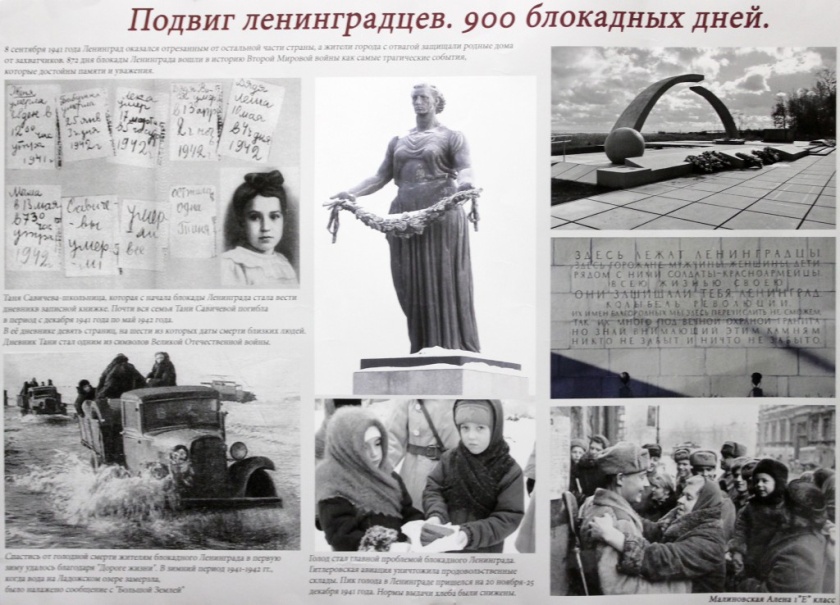 Алексеев, С.П. Подвиг Ленинграда. 1941-1945:Рассказы для детей /С.П.Алексеев. – М.:Дет.лит.,2005я.83с.: ил.- (Великие битвы Великой Отечественной).
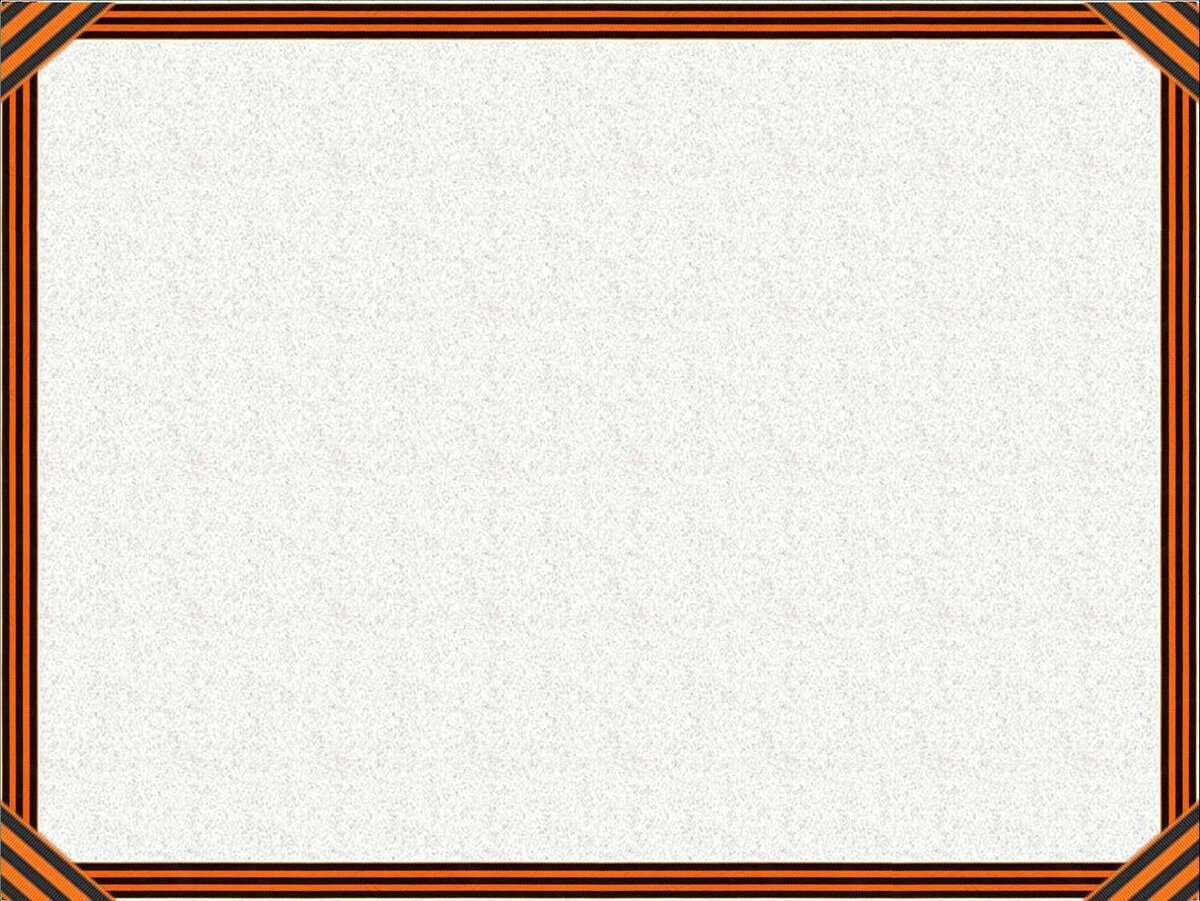 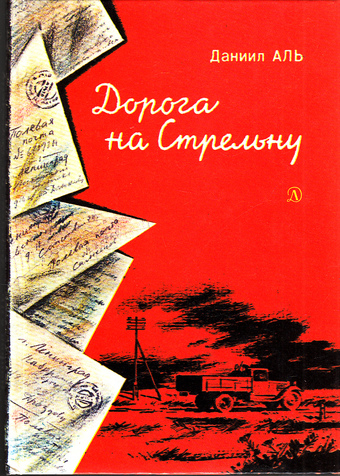 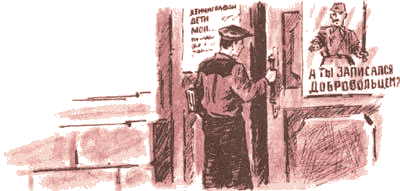 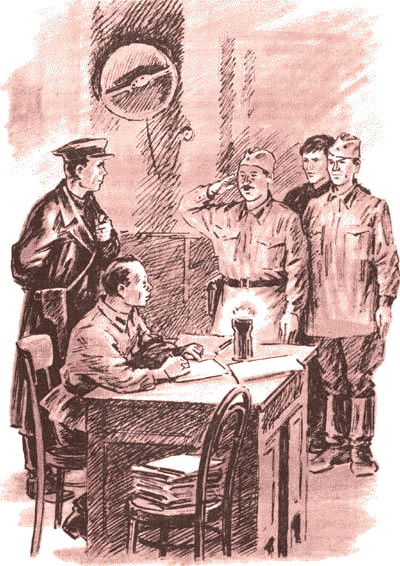 Книга рассказывает о молодых защитниках Ленинграда.
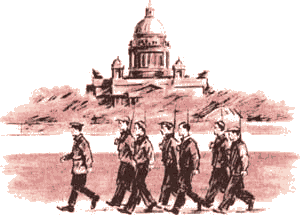 Аль, Д.Н. Дорога на Стрельну: повесть и рассказы  /Д.Н. Аль. – Л. : Дет.лит., 1991.- 240с. : ил.
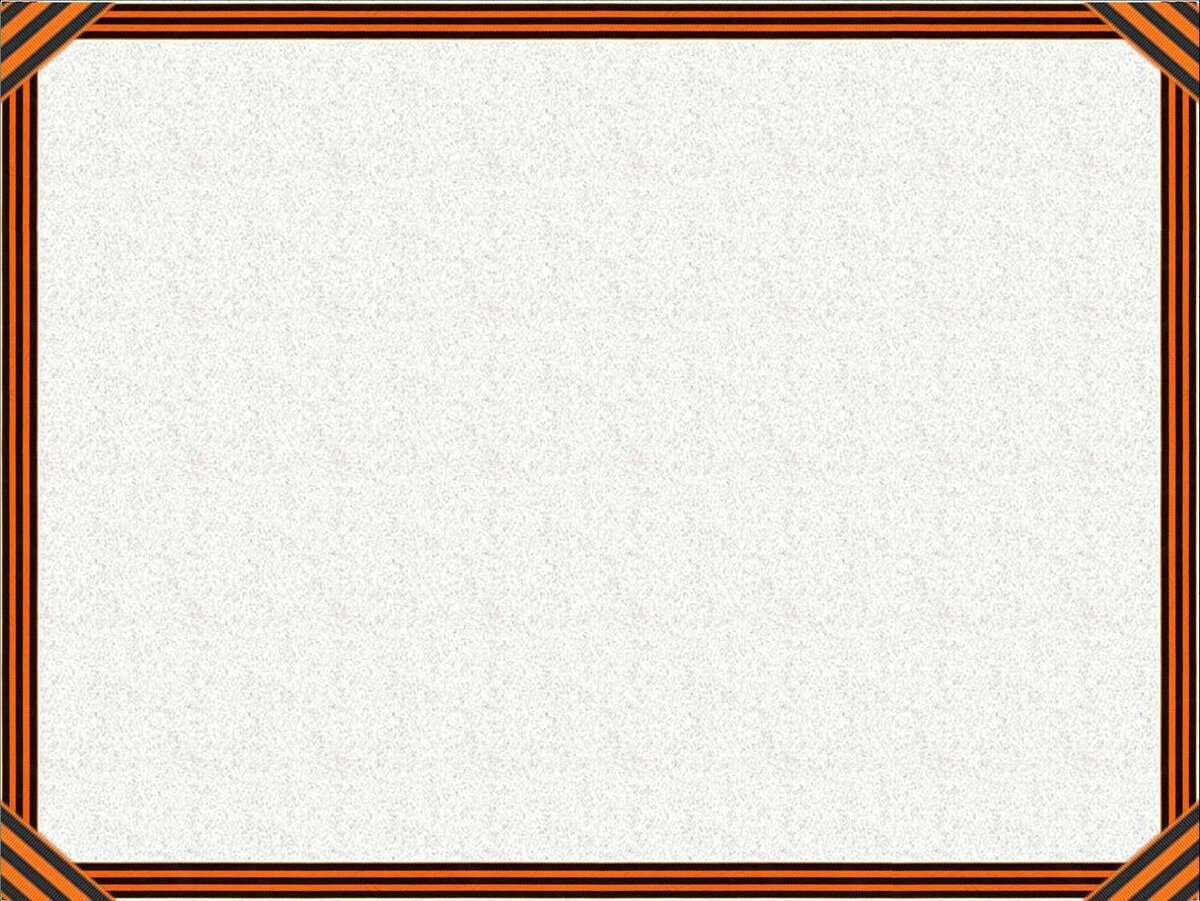 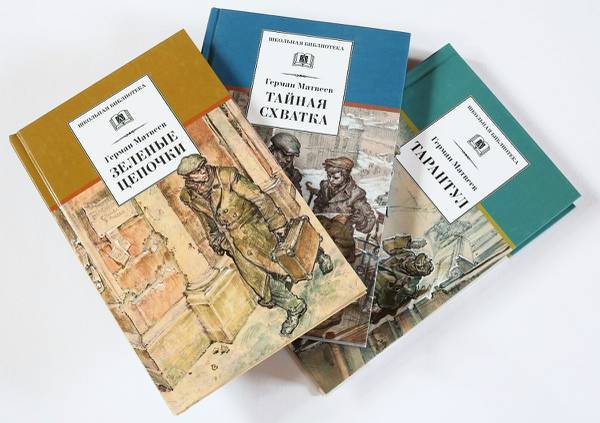 Матвеев, Г.И. Тарантул: Приключенческая повесть /Г.И. Матвеев.- СПб. : Лениздат, 1996. - 510с. : ил.
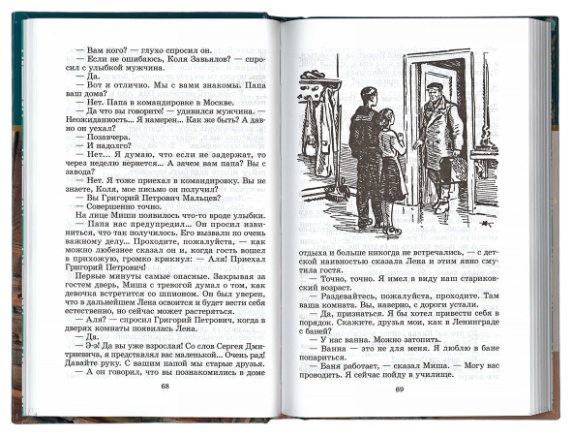 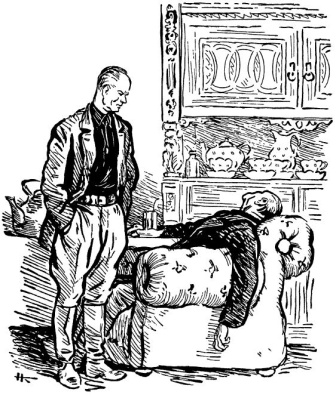 Повести «Зеленые цепочки», «Тайная схватка», «Тарантул» составили трилогию о ленинградских подростках , участниках героической обороны Ленинграда во время Великой Отечественной войны. Миша Алексеев и его приятели  помогли советским контрразведчикам выловить группу фашистских диверсантов, действующих в блокадном городе.
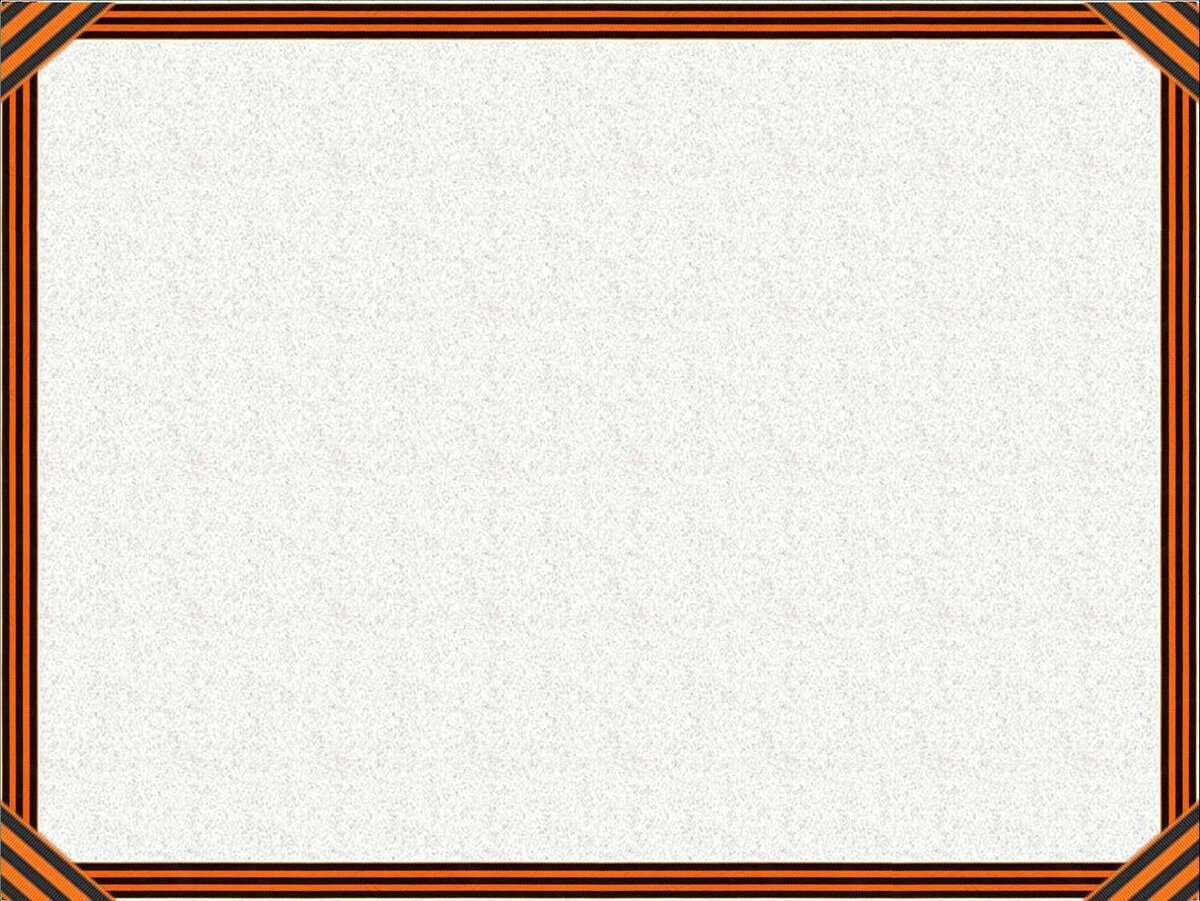 Она жила в Ленинграде, обыкновенная девочка.  Звали ее Таня Савичева.                                      И вдруг началась война…
Имя Тани стало бессмертным…
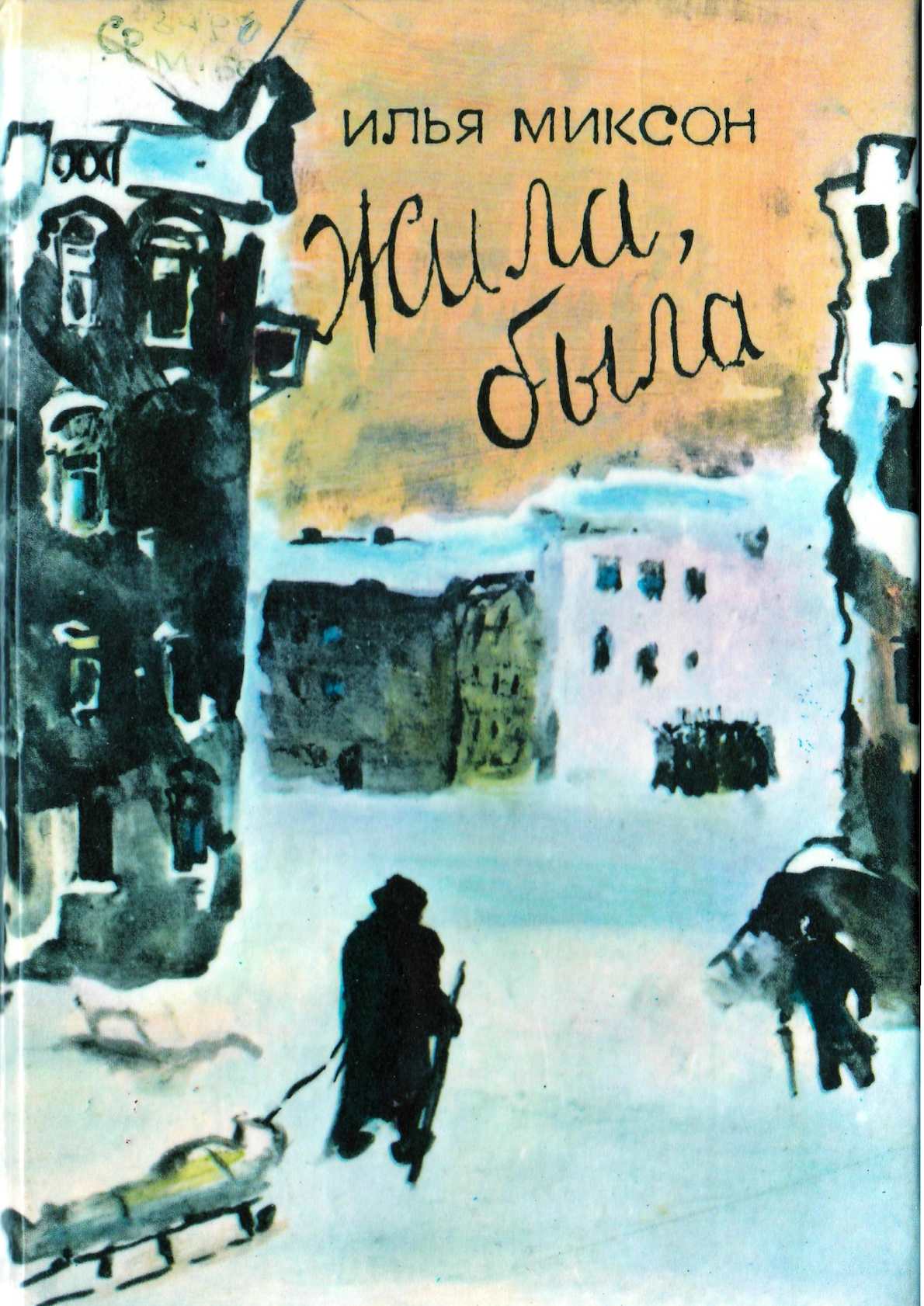 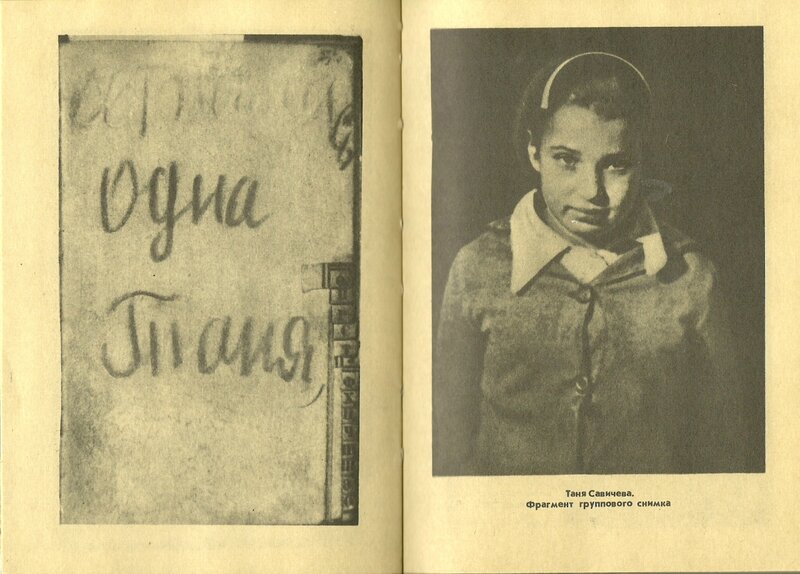 Миксон, И.Л. Жила, была: историческое повествование /И.Л.Миксон. – Л.: Дет.лит., 1991. – 223с.: ил.
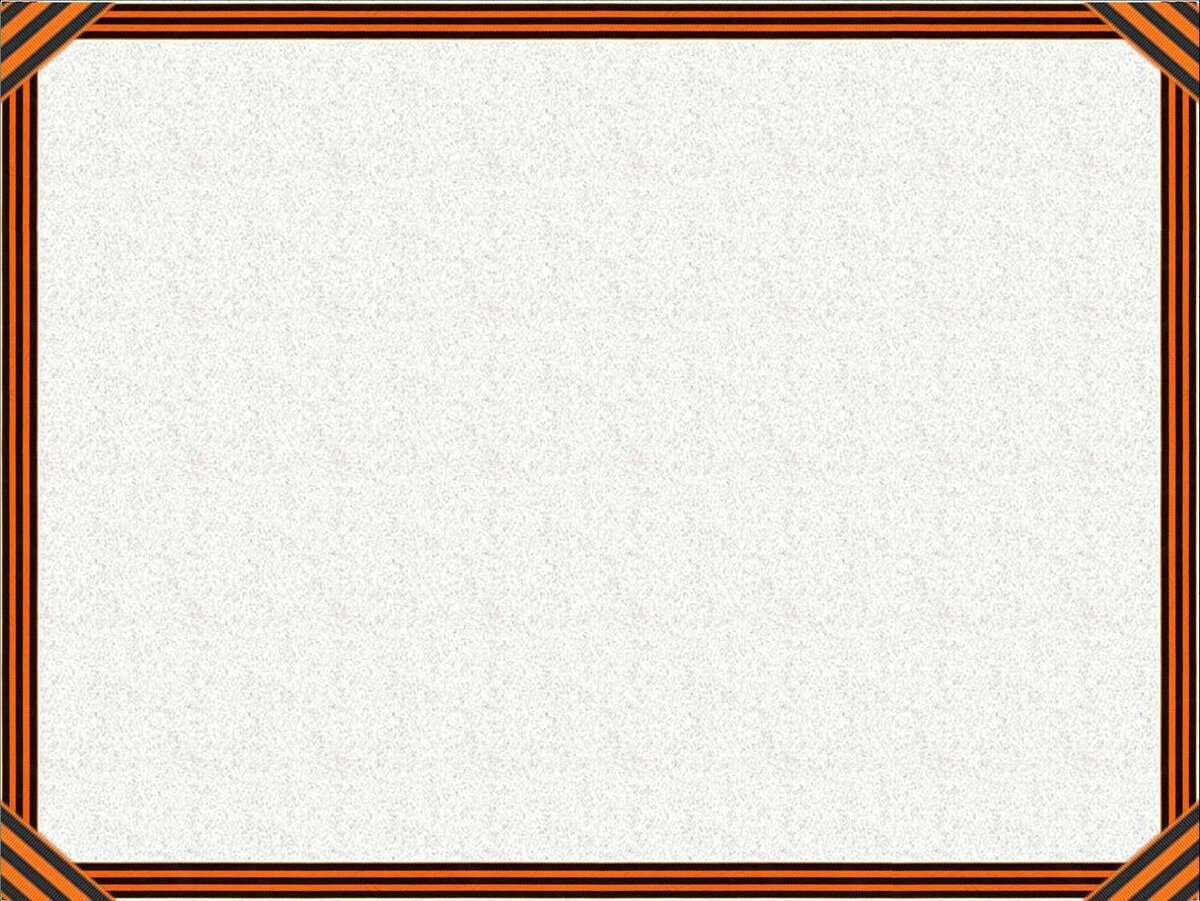 В рассказах от лица пятилетней героини автор обращается к сверстникам, живущим в XXI веке и повествует о военном детстве, о жизни маленькой девочки и ее мамы в блокадном Ленинграде.
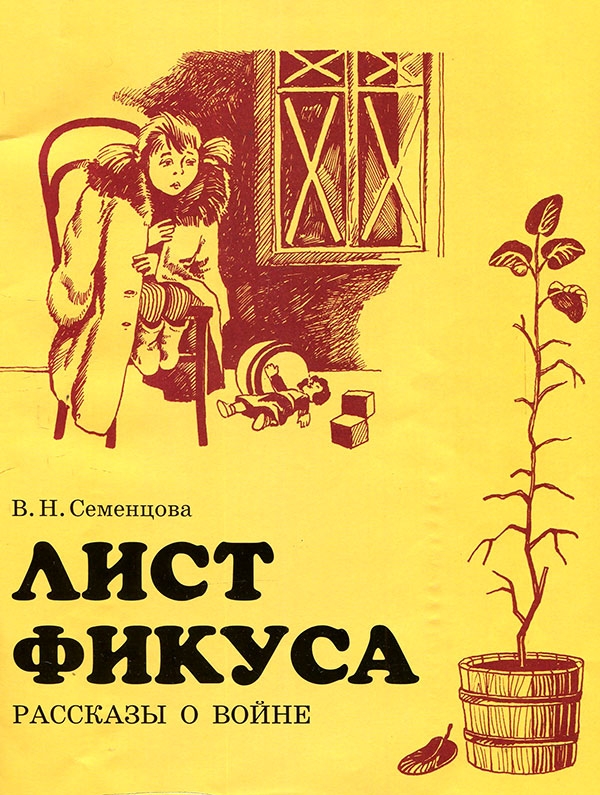 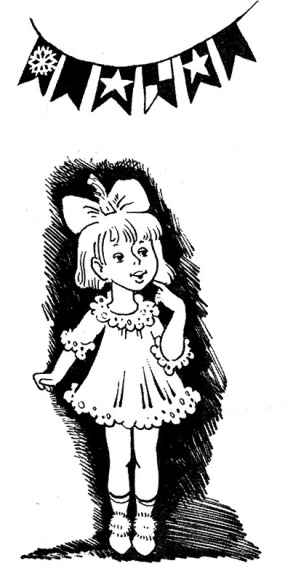 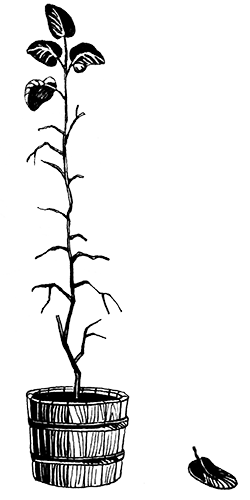 Семенцова, В.Н.  Лист фикуса: Рассказы о войне /В.Н.Семенцова. - СПб: Паритет, 2005. -310с. : ил.
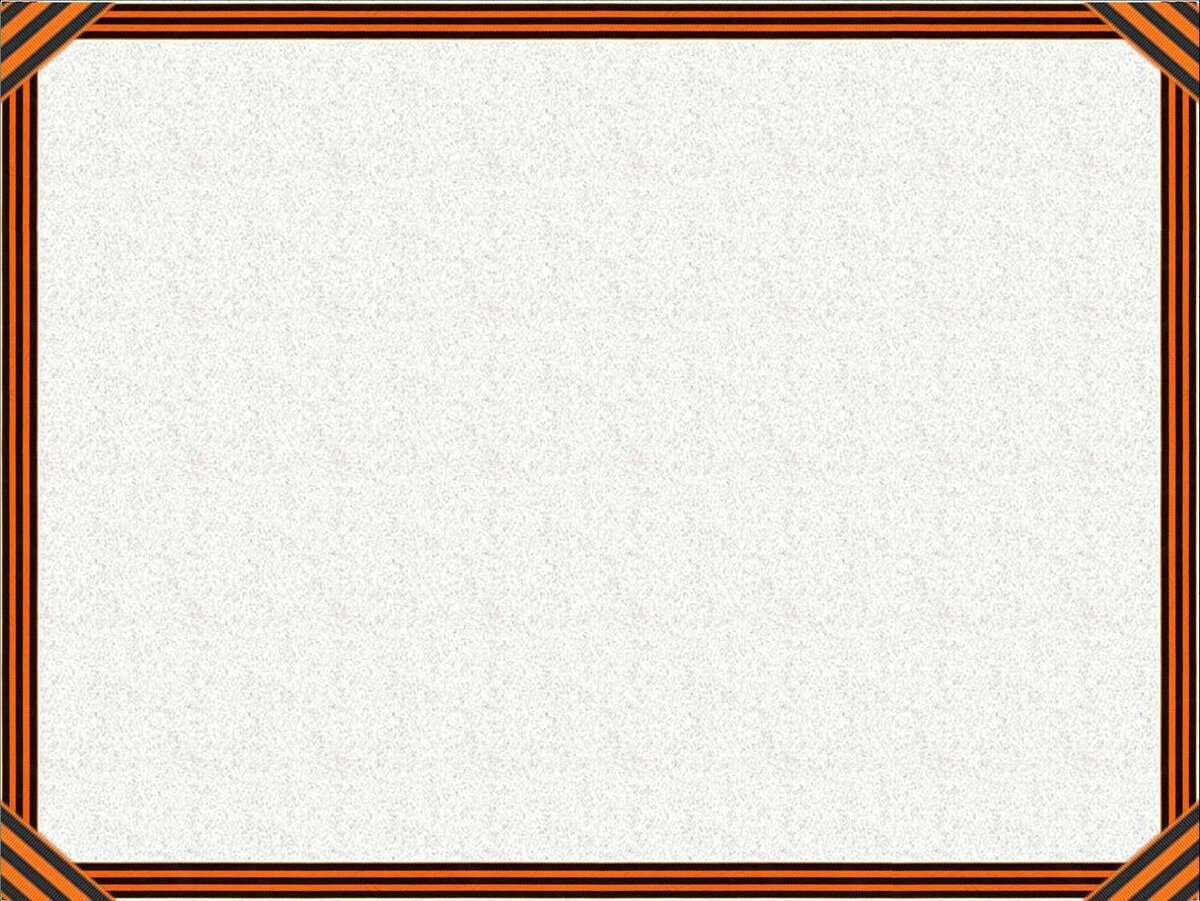 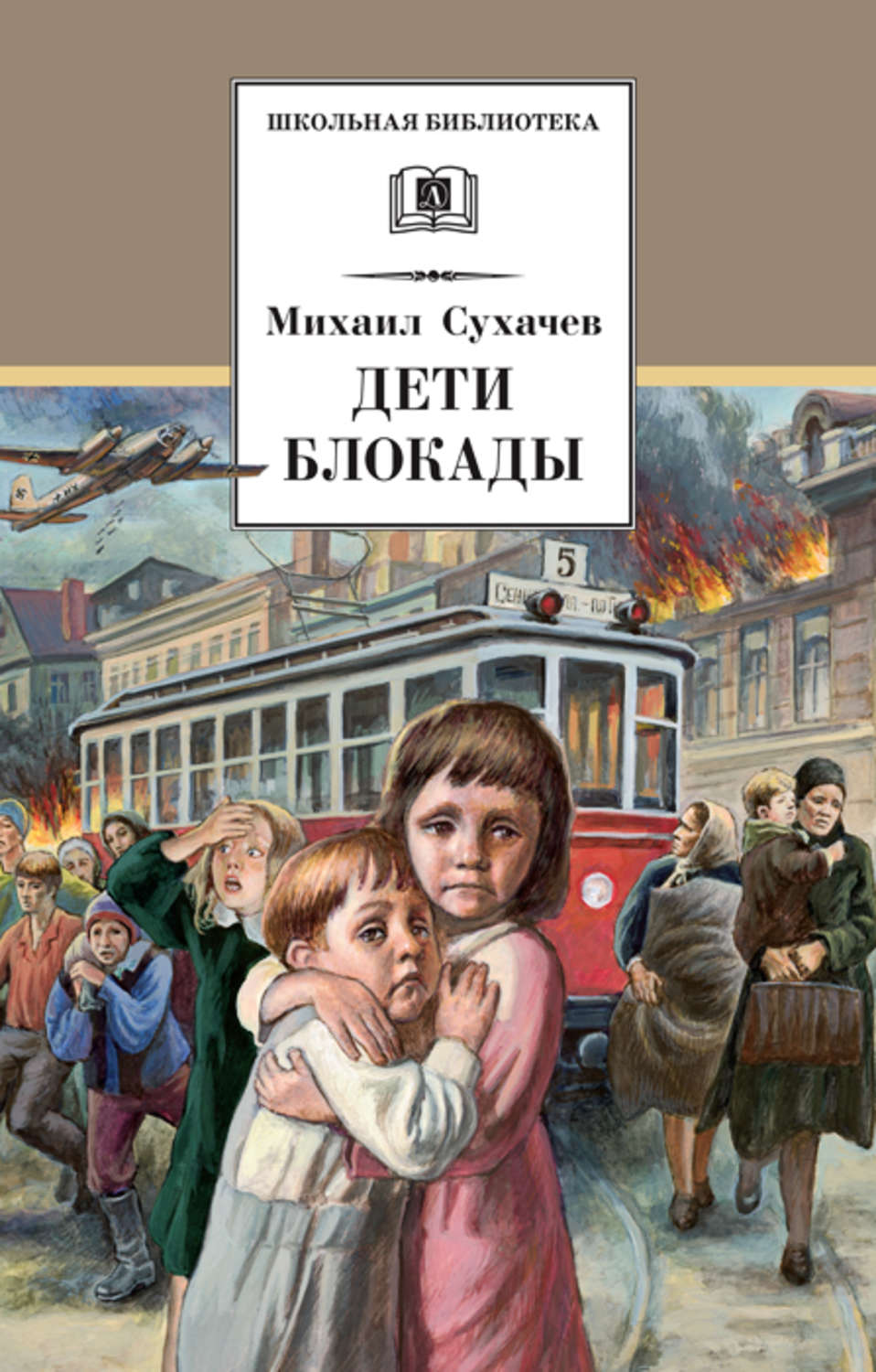 Герои книги, - дети блокадного Ленинграда, Витя Стогов и его друзья, - тушили на чердаках зажигательные бомбы, ловили сигнальщиков-диверсантов, помогали людям выстоять. 
Книга о невероятном мужествеи стойкости маленьких ленинградцев.
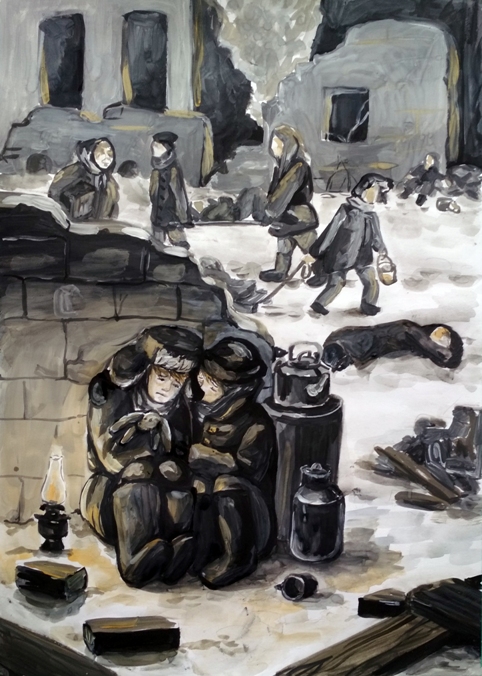 Сухачев, М.П. Дети блокады:  повесть /М.П.Сухачев. – М.: Дет. лит., 2016. : ил.
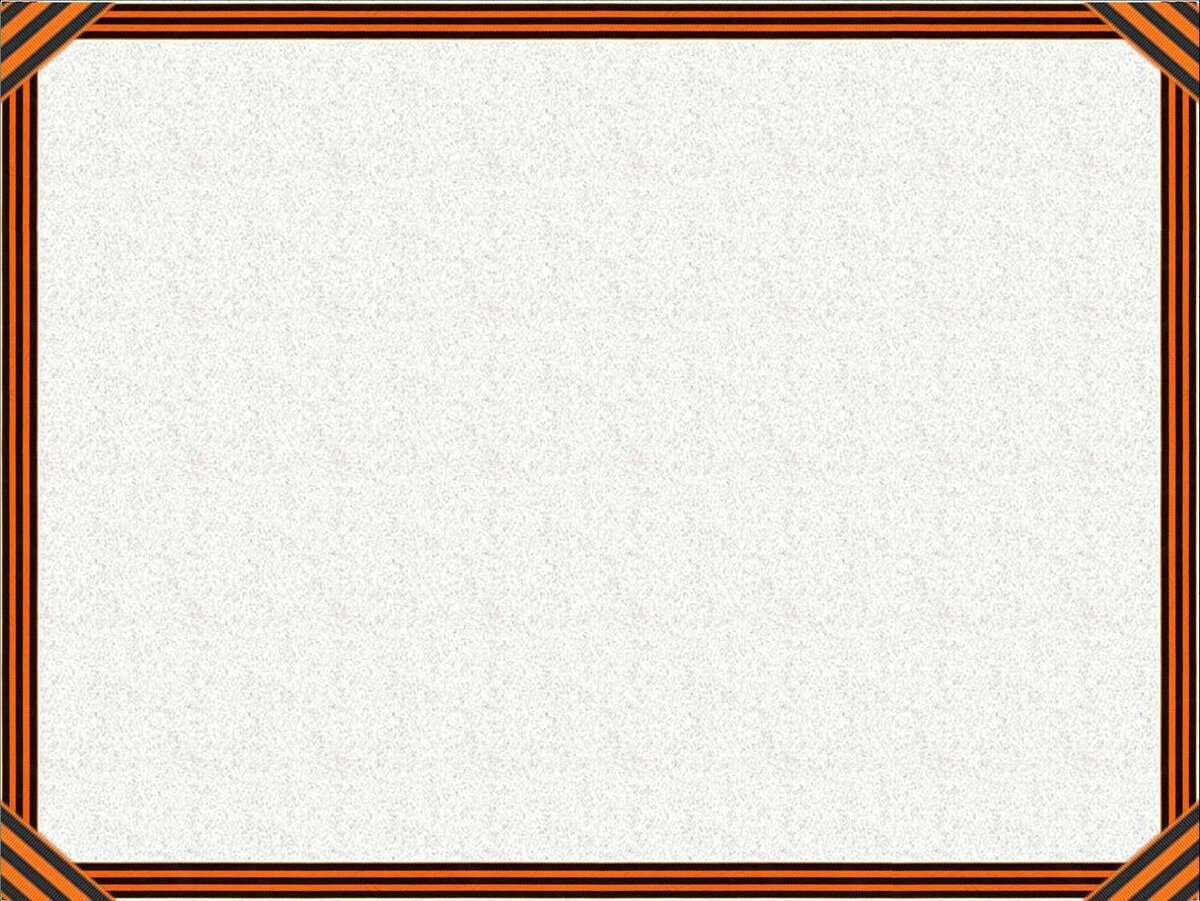 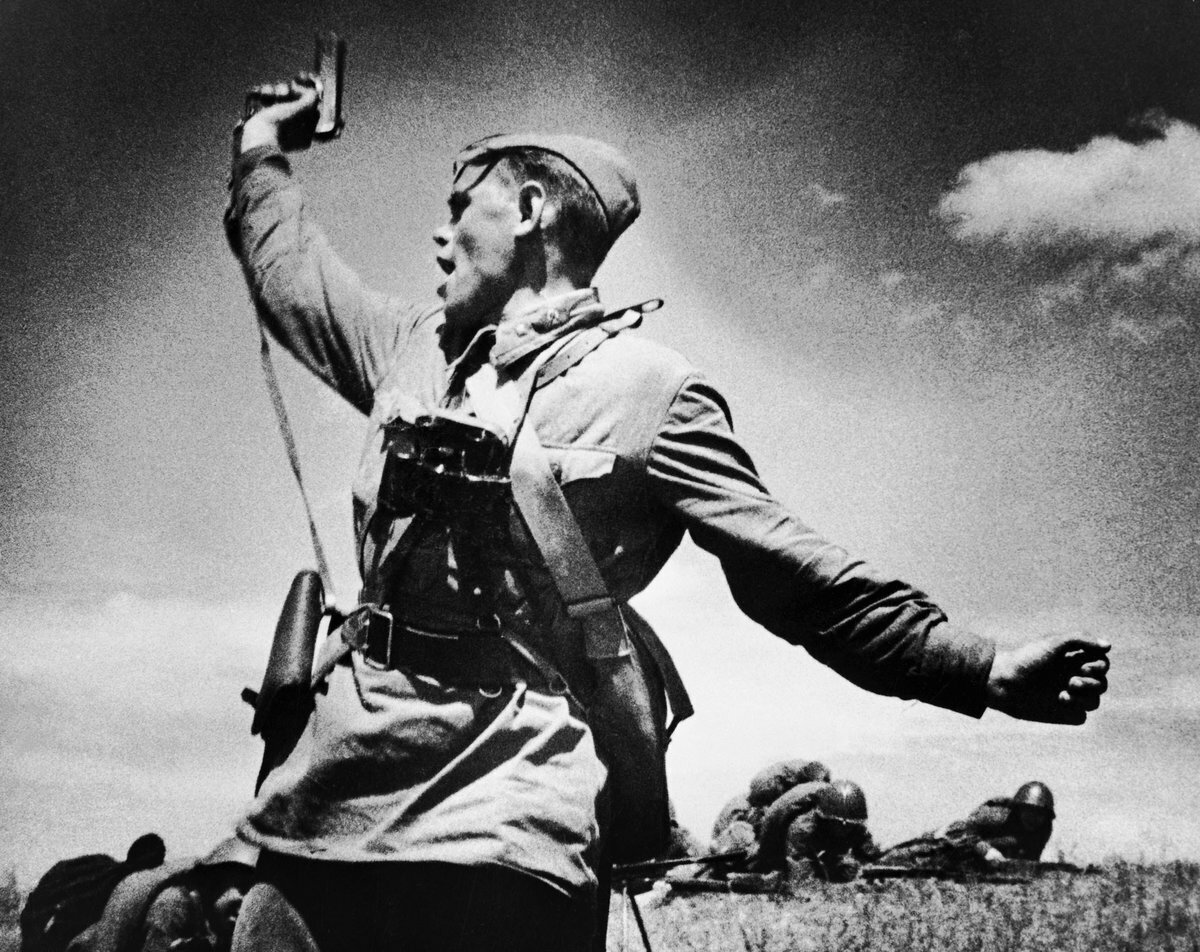 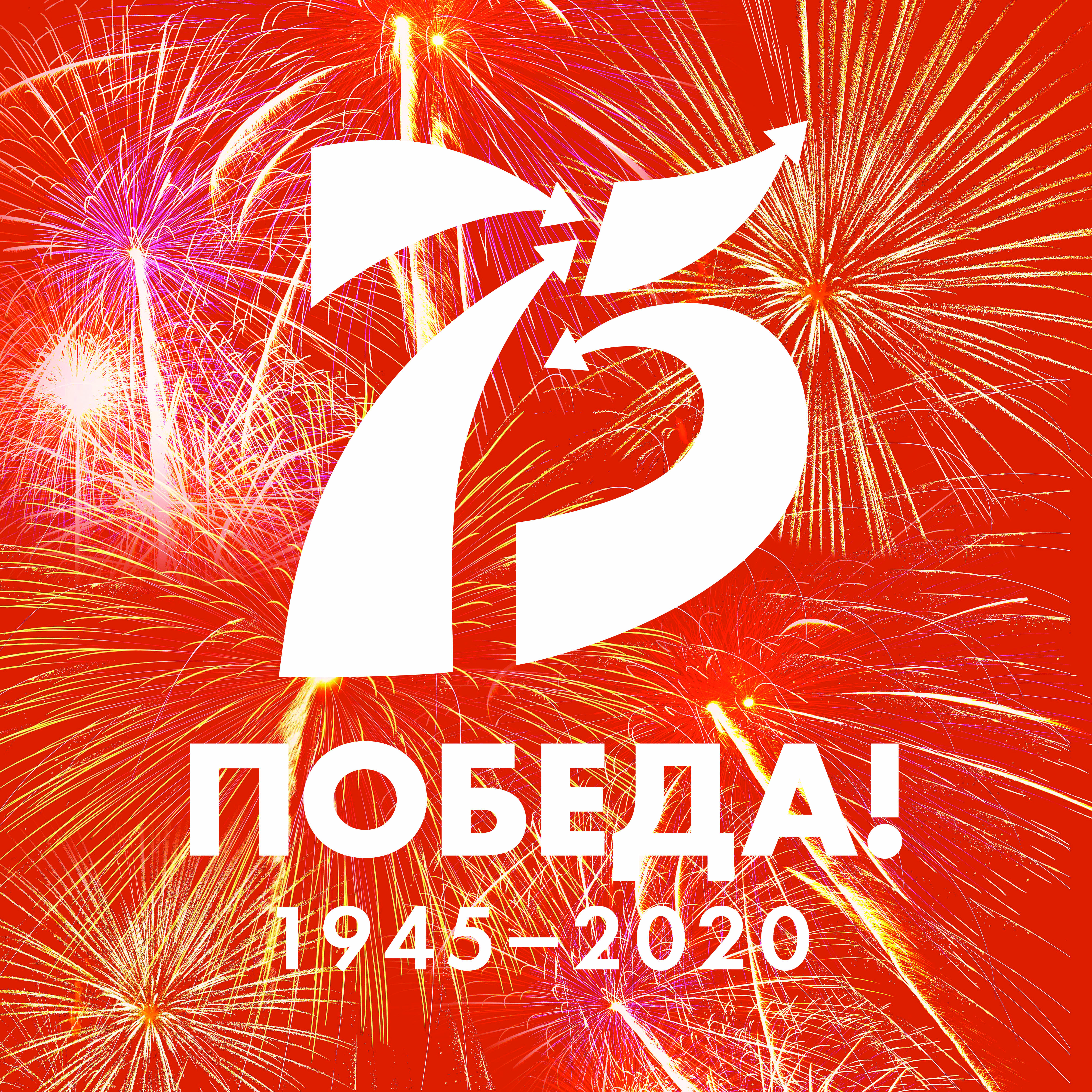 ВАШ ПОДВИГ В НАШИХ СЕРДЦАХ
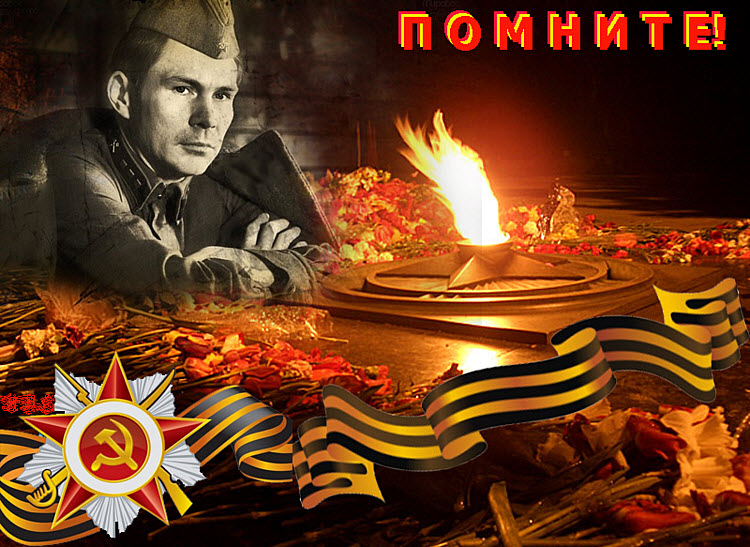 НИКТО НЕ ЗАБЫТ И НИЧТО НЕ ЗАБЫТО!
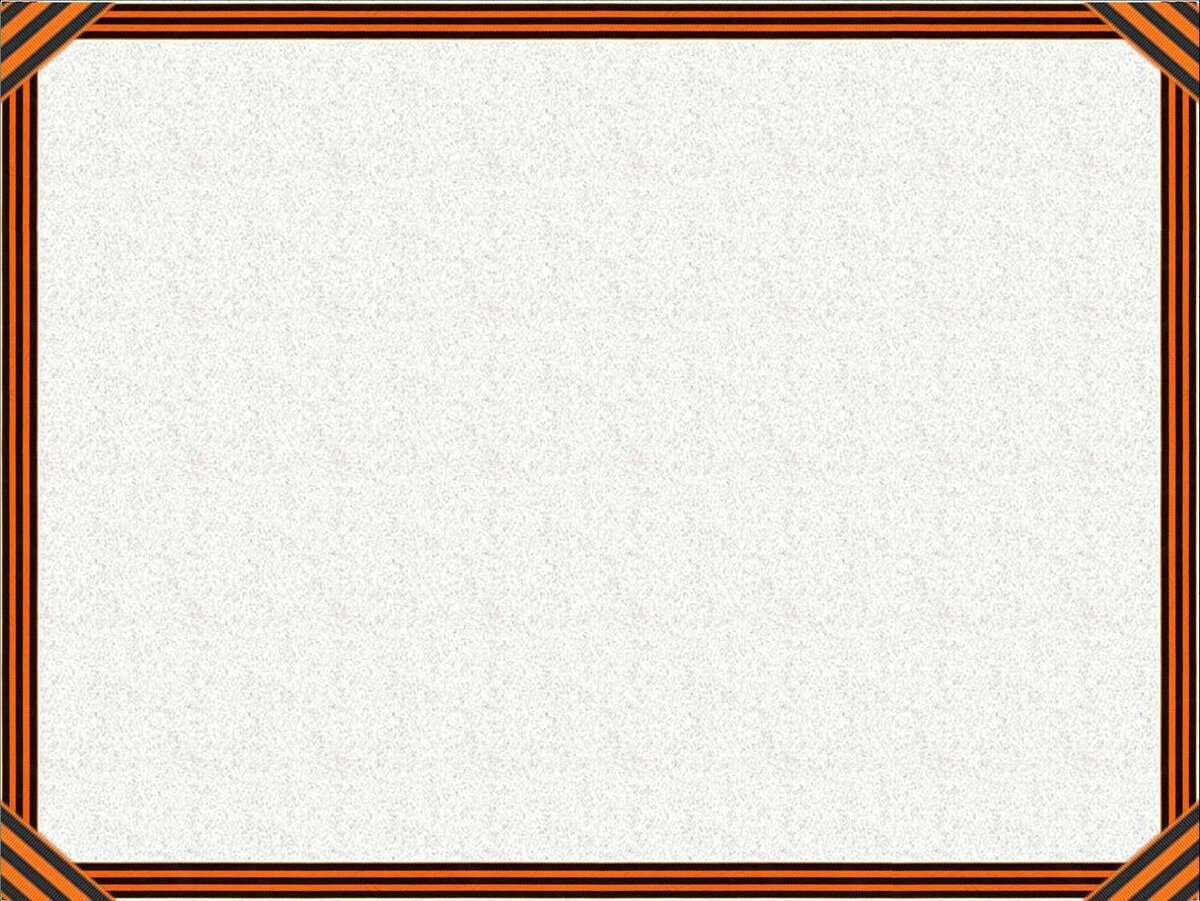 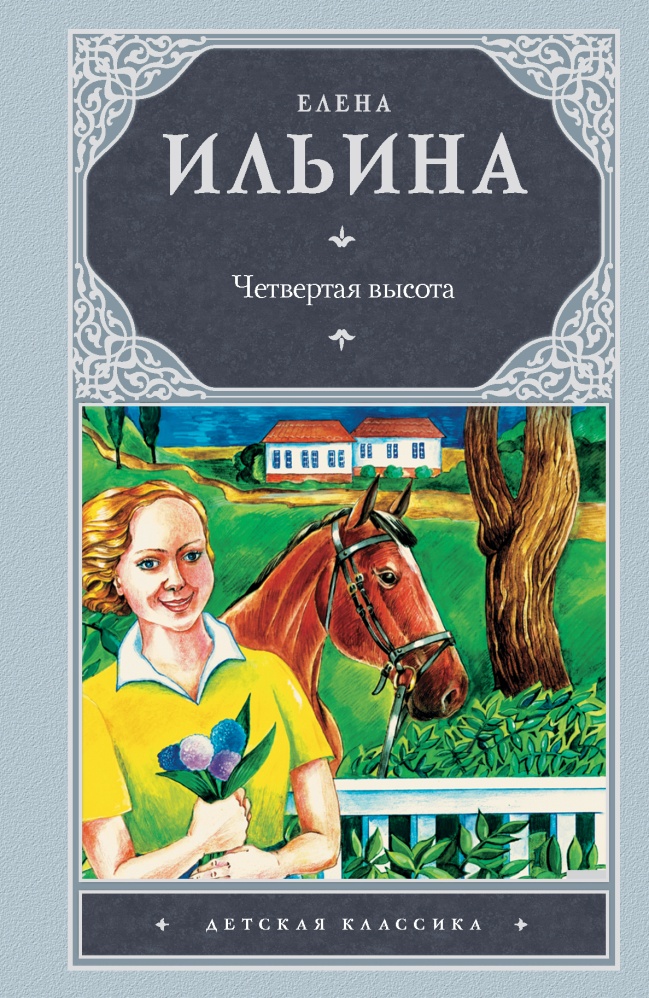 Алексеев, С.П. Подвиг Ленинграда. 1941-1945:Рассказы для детей /С.П.Алексеев. –М.:Дет.лит.,2005я.83с.: ил.- (Великие битвы Великой Отечественной).
Повесть  рассказывает о талантливой актрисе, героине Великой Отечественной войны Гуле Королевой.
Каждую свою маленькую победу она называла  взятой высотой.
Прочитав книгу, вы узнаете, какая высота оказалась для нее  последней и стала подвигом в борьбе с фашизмом.
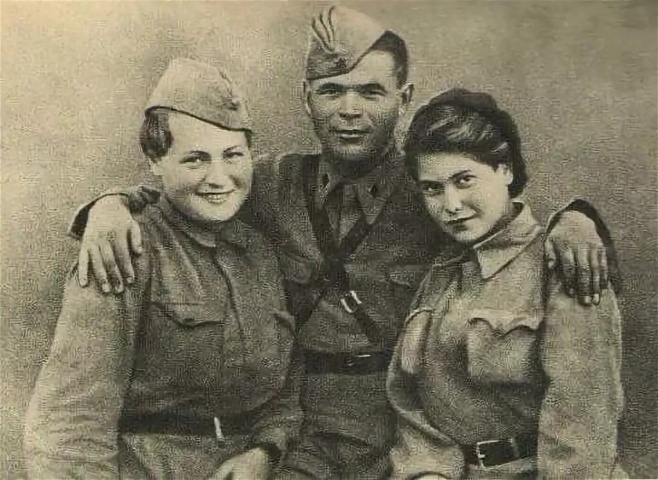 Ильина,  Е.Я. Четвертая высота: Повесть /Е.Я.Ильина. – М.: АСТ, 2008. - 318с.: ил.
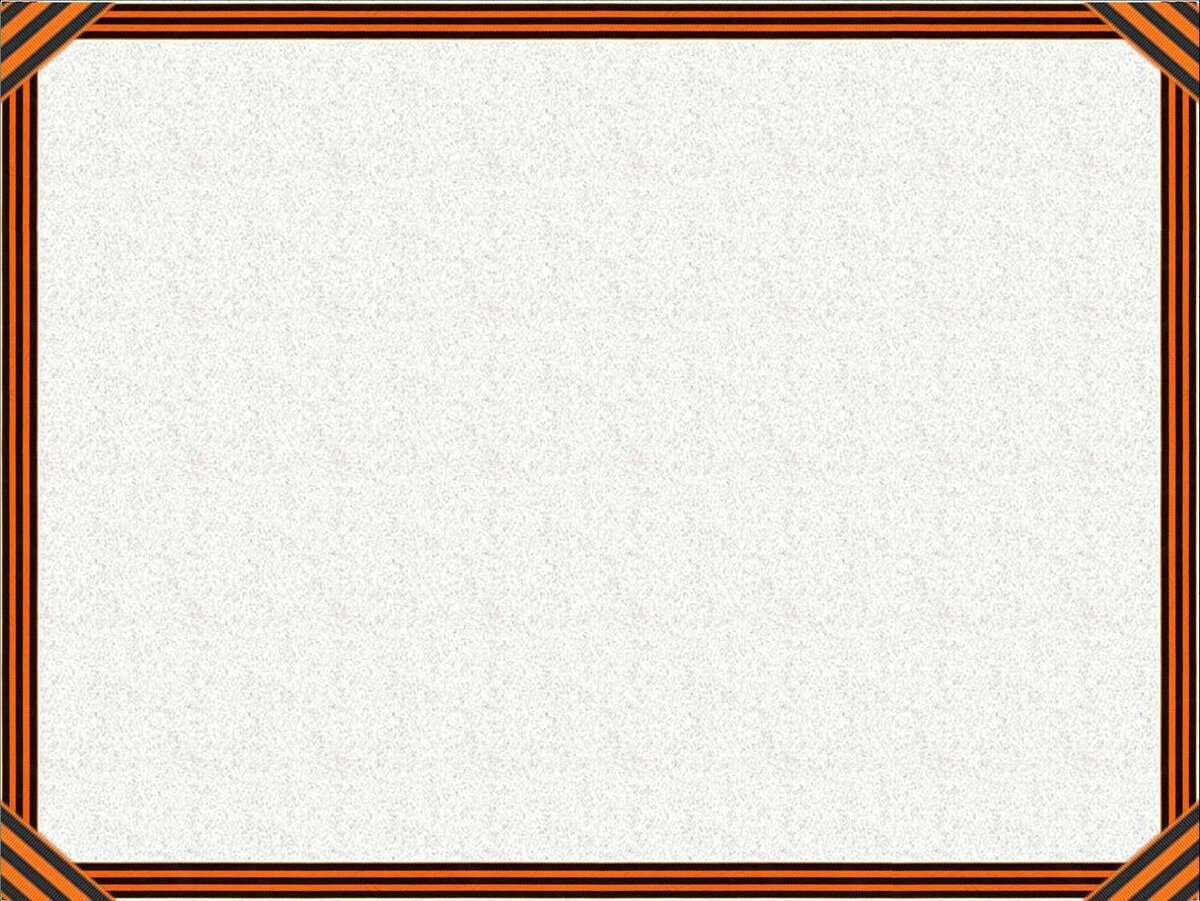 Широко известная повесть о судьбе   мальчика Вани Солнцева, осиротевшего в годы Великой Отечественной войны и ставшего сыном полка.
Вместе с Ваней вы пройдете через многие испытания и поймете, что подвиг – это не просто смелость и отвага, а большой, огромный труд и великая любовь к Родине.
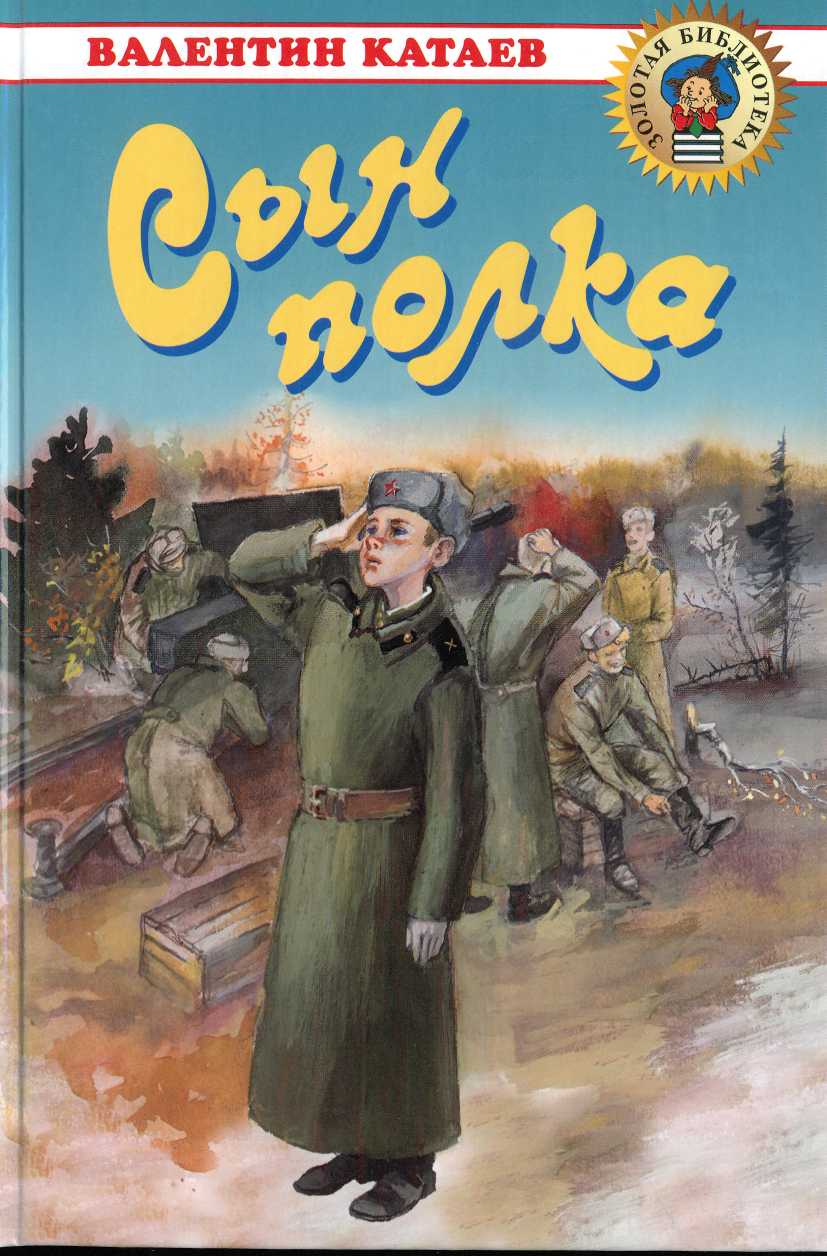 Катаев, В.П. Сын полка: Повесть / В.П.Катаев. – М.: Дет.лит., 2006. - 234с. : ил.
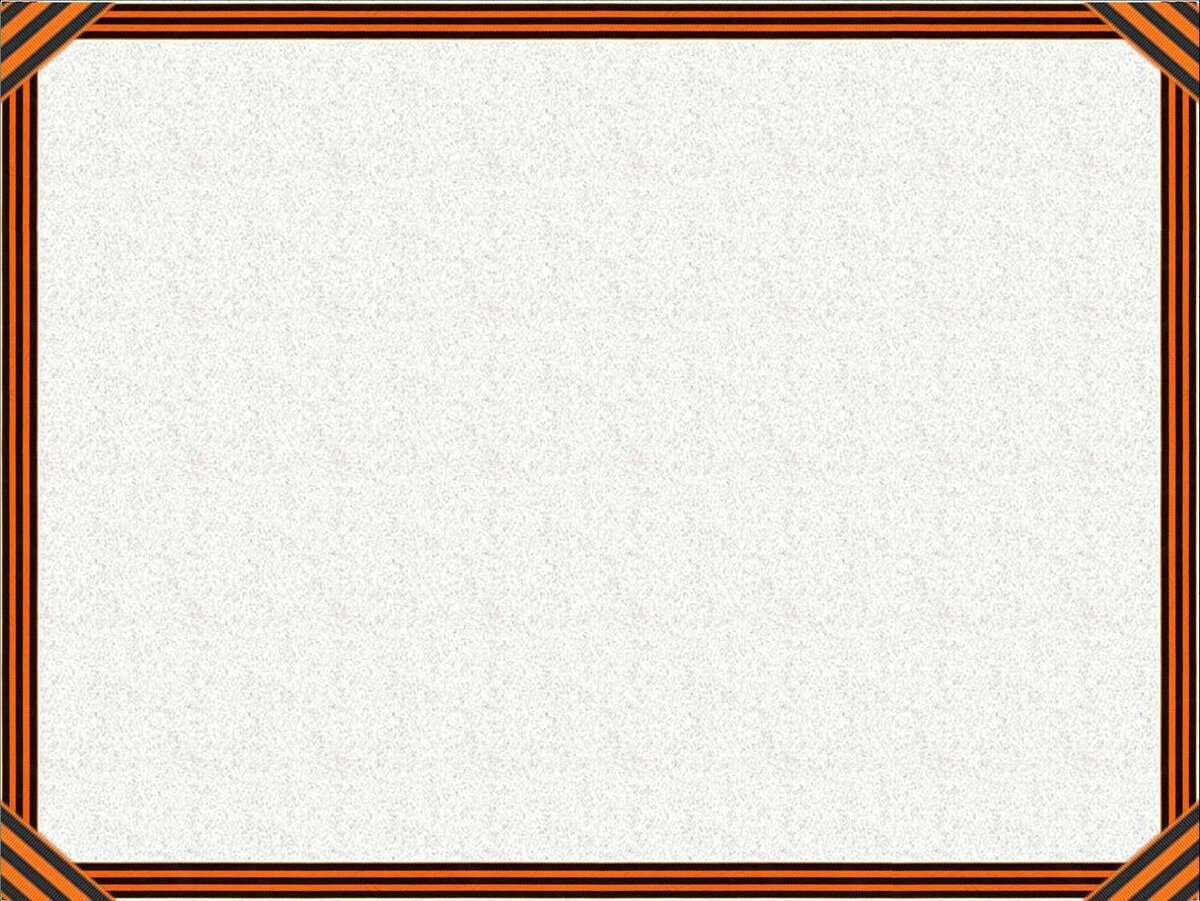 Эта повесть о героине Великой Отечественной войны ленинградской школьнице Ларе Михеенко.
Юная партизанка участвовала в боевых операциях.
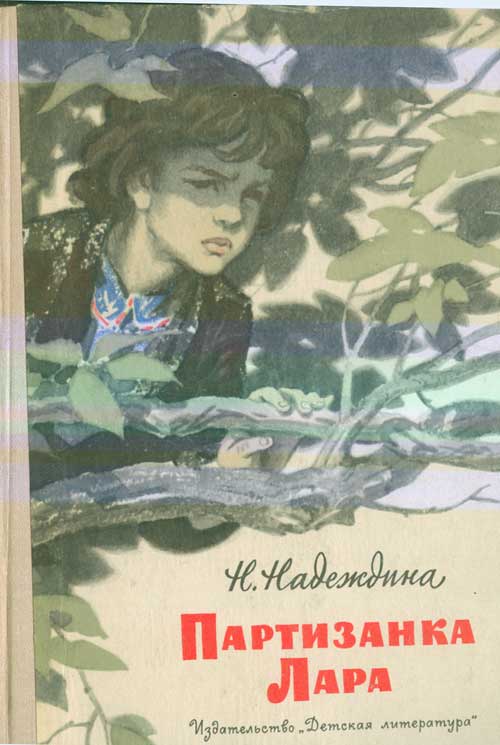 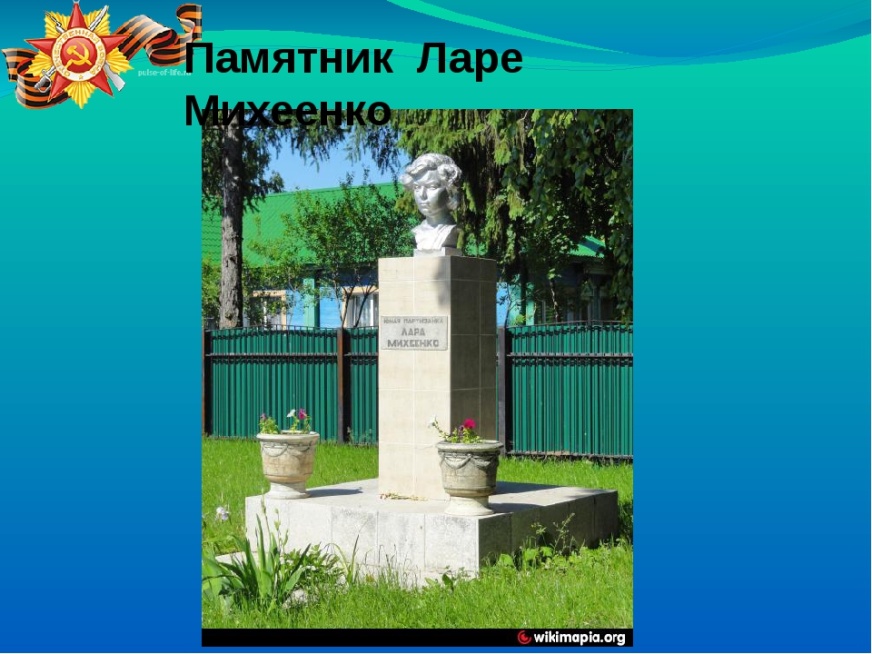 Надеждина, Н.А. Партизанка Лара: Повесть /Н.А. Надеждина. –М.: Дет. лит., 1988.  - 142с. : ил.
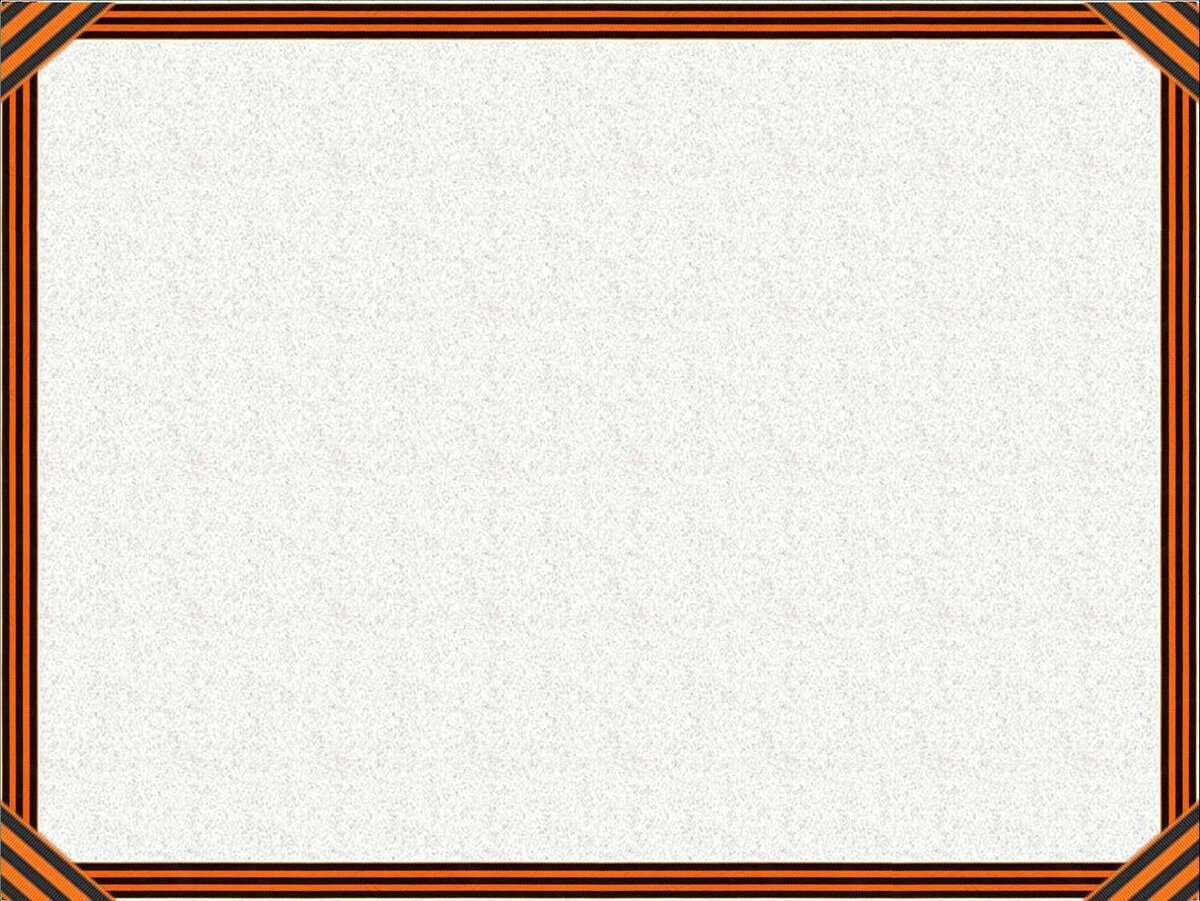 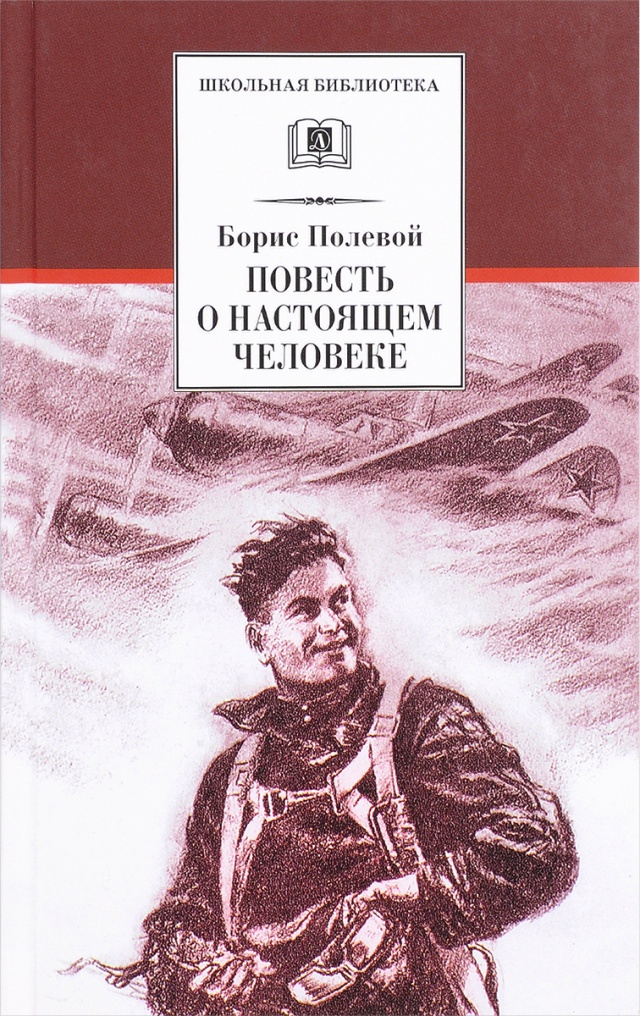 Повесть Б.Полевого  о советском летчике-асе  Мересьеве, который был сбит в бою,  тяжело ранен, потерял обе ноги, но силой воли возвратился в ряды действующих летчиков.
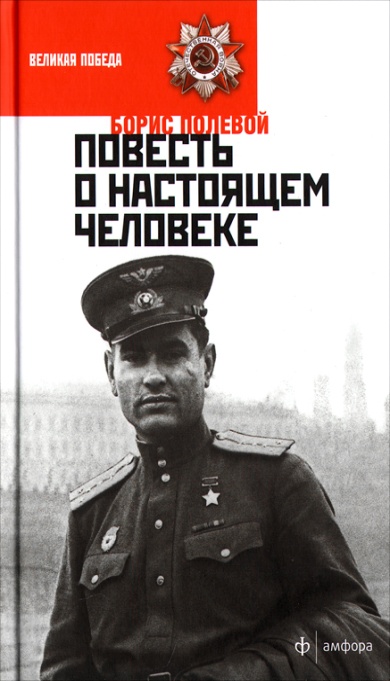 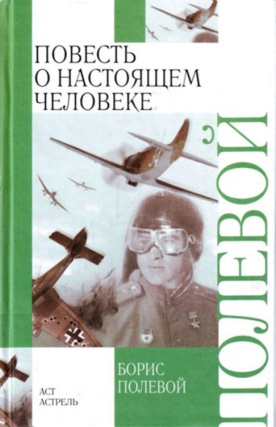 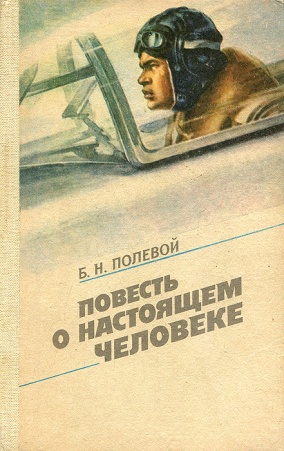 Полевой, Б.Н. Повесть о настоящем человеке / Б.Н.Полевой. – М. : Дет. лит., 2017г. - 379с. : ил.
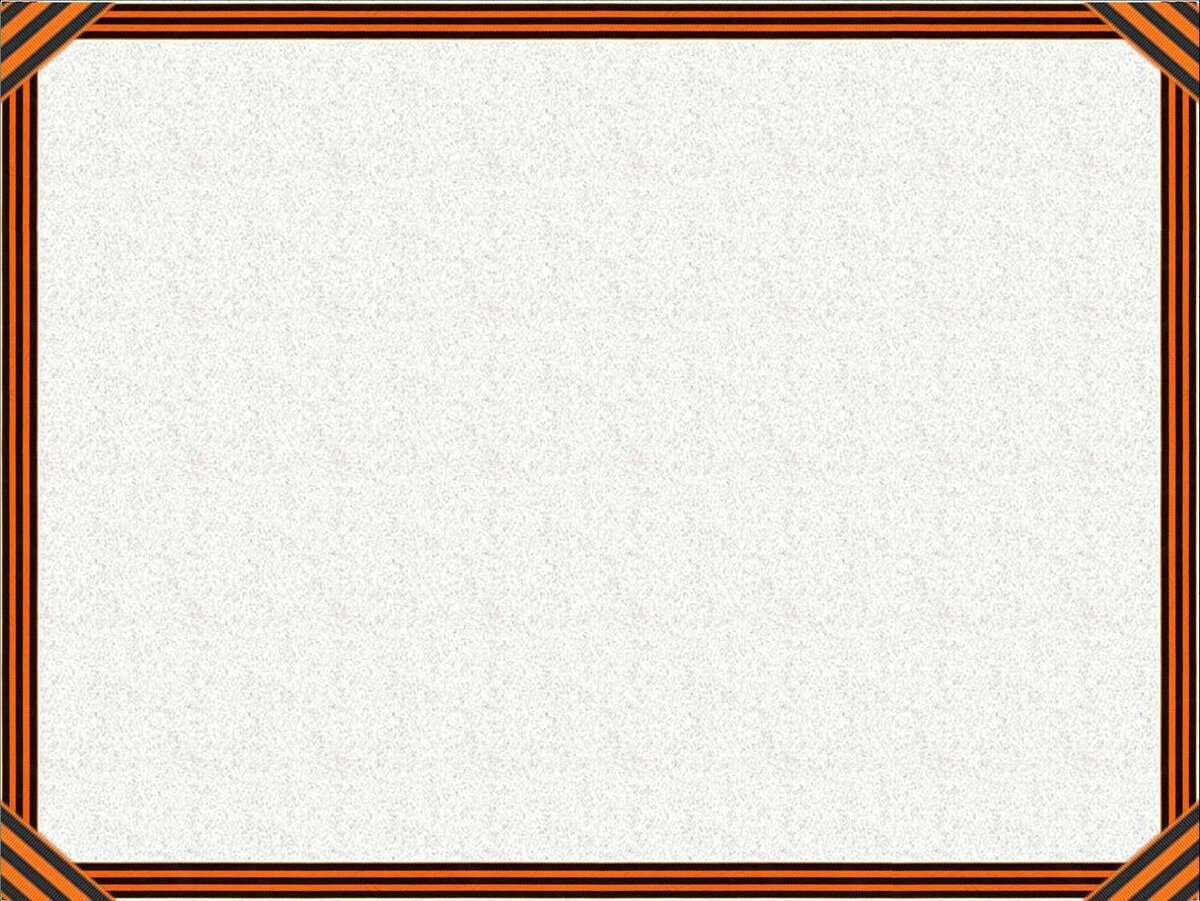 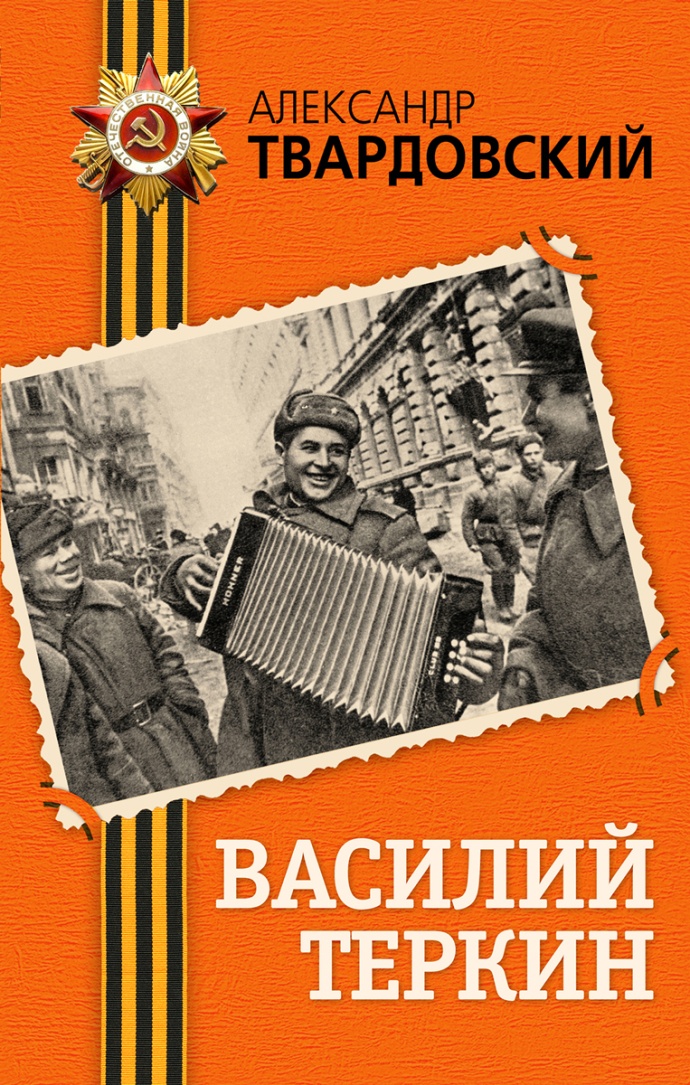 Теркин - кто же он такой?Скажем откровенно:Просто парень сам собойОн обыкновенный...И чтоб знали, чем силен,Скажем откровенно:Красотою наделенНе был он отменной,Не высок, не то чтоб мал,Но герой - героем.
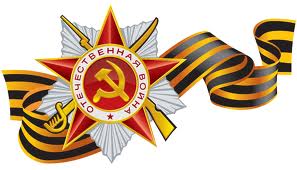 Твардовский, А.Т. Василий Теркин: Книга про бойца / А.Т. Твардовский. – М. : Дет. лит., 1988. – 207 с.
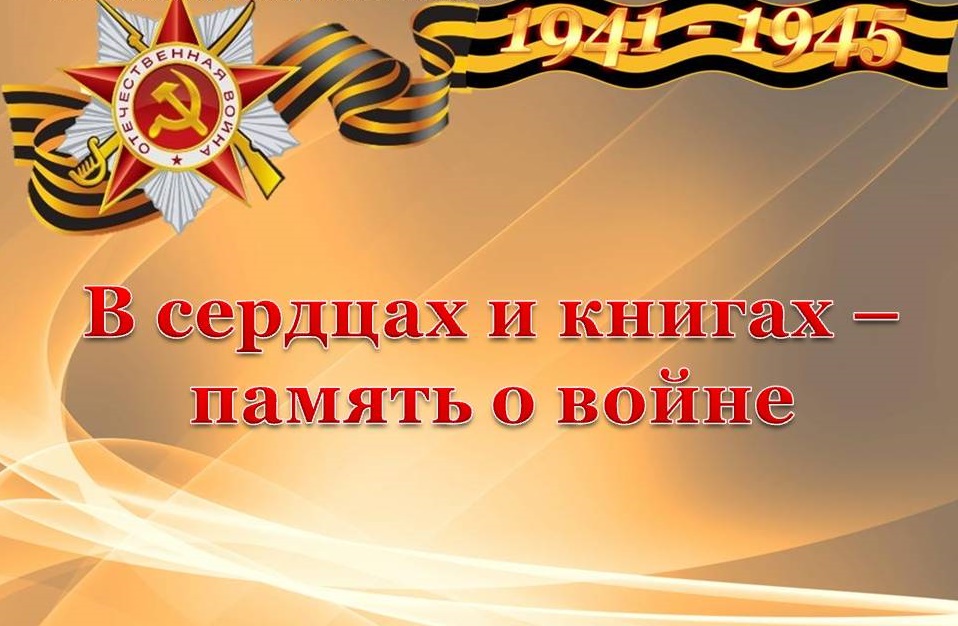 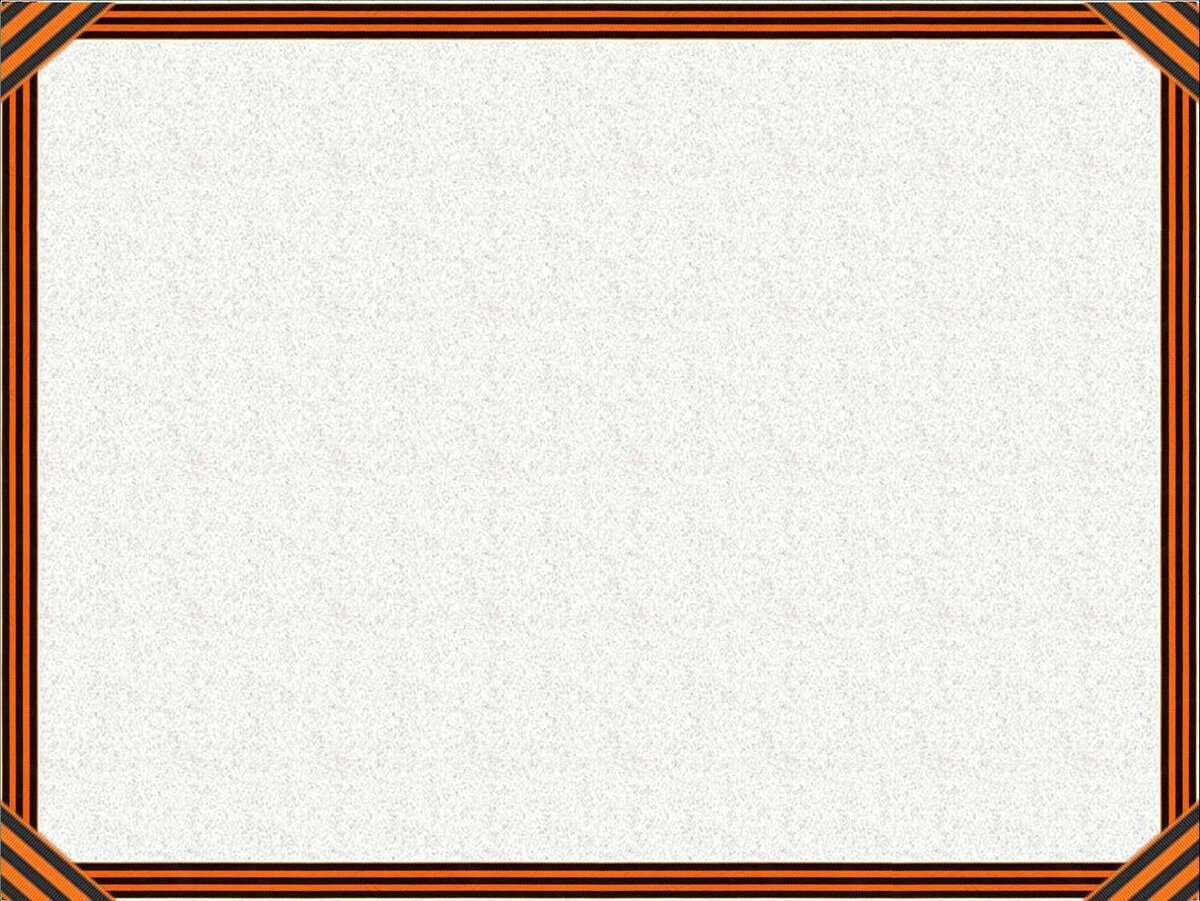 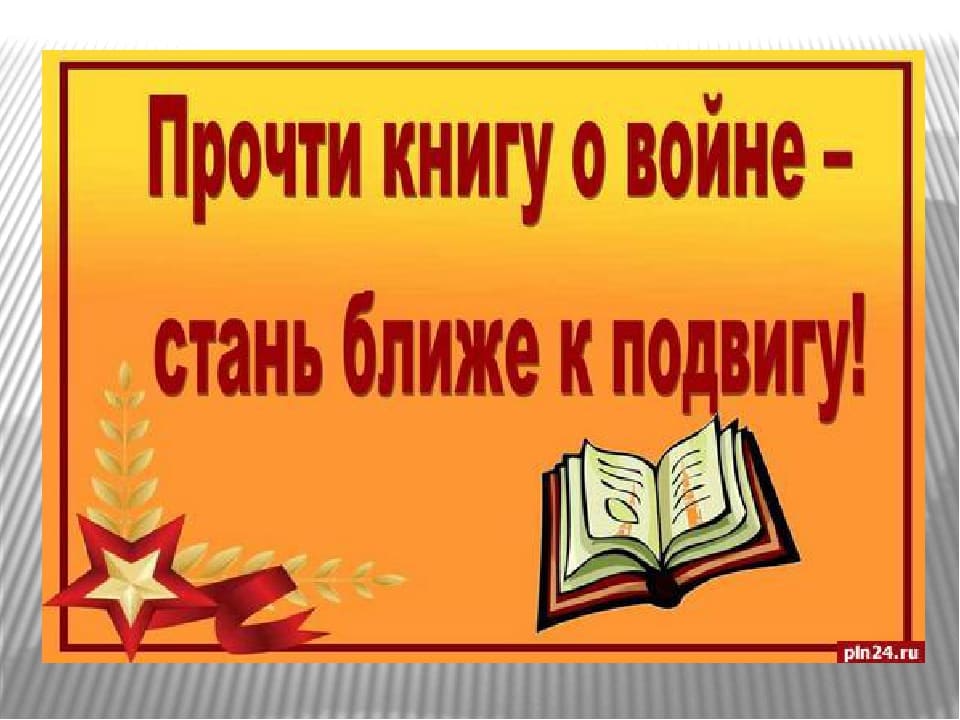 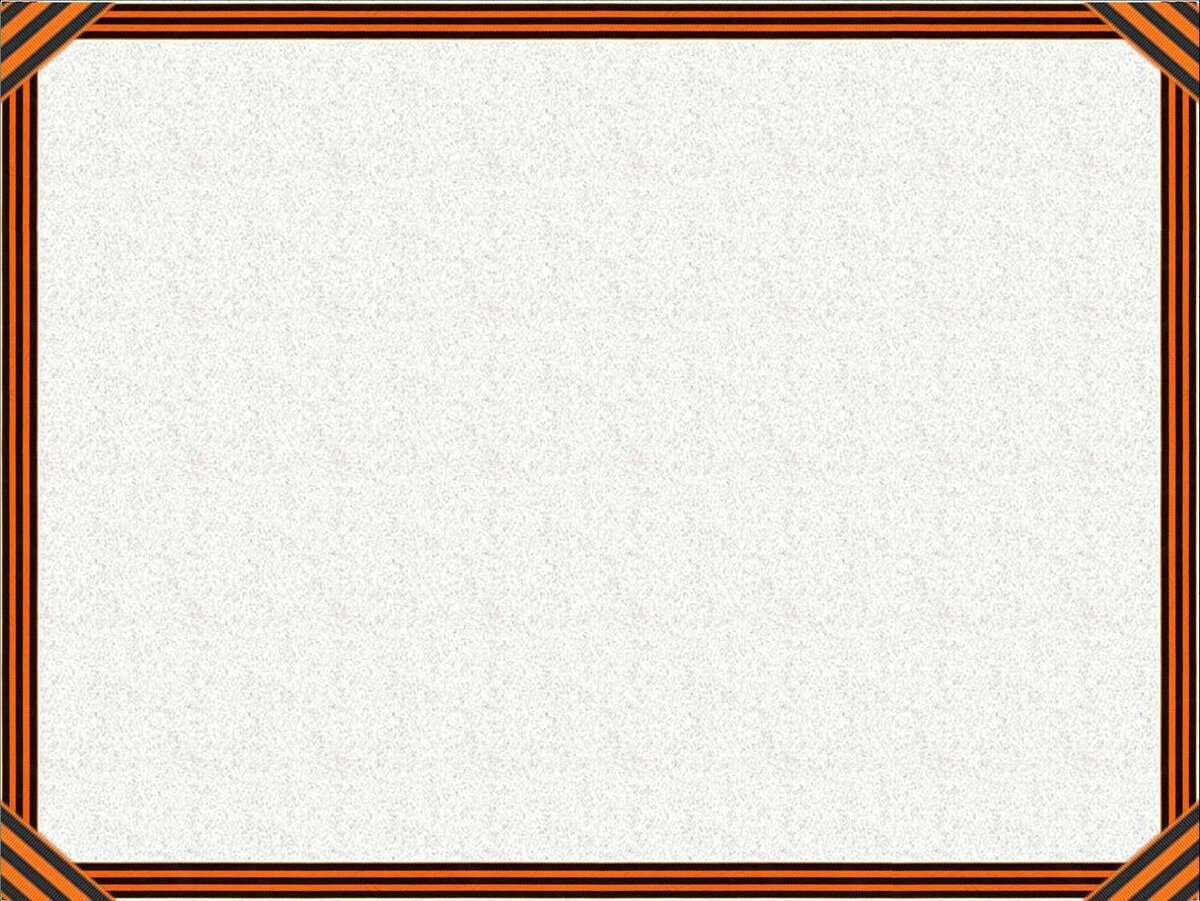 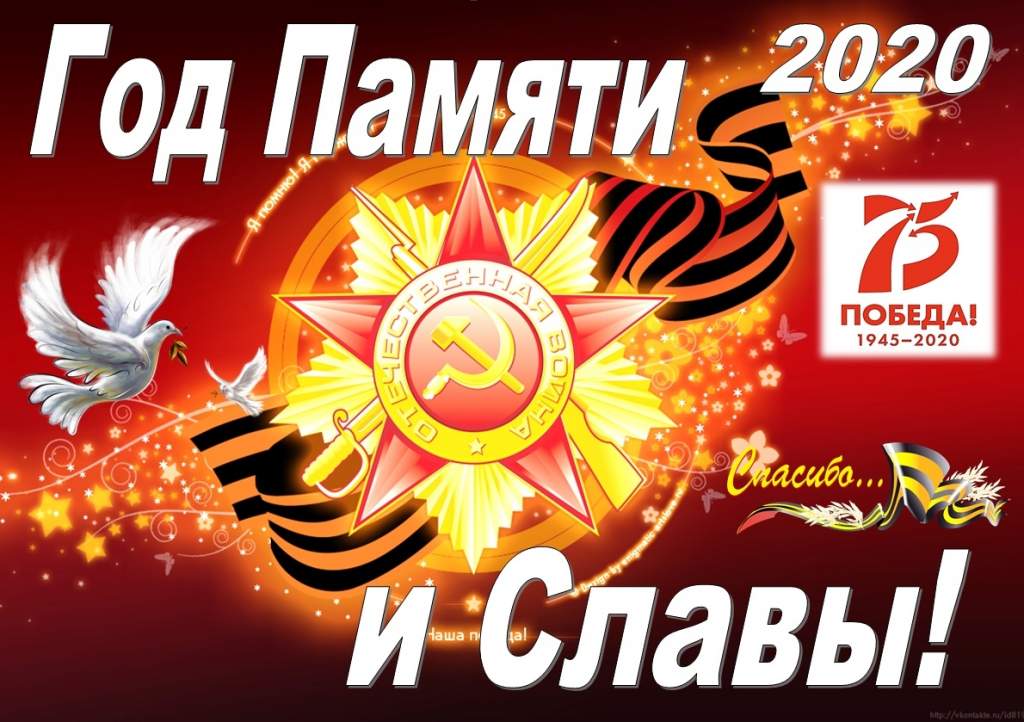 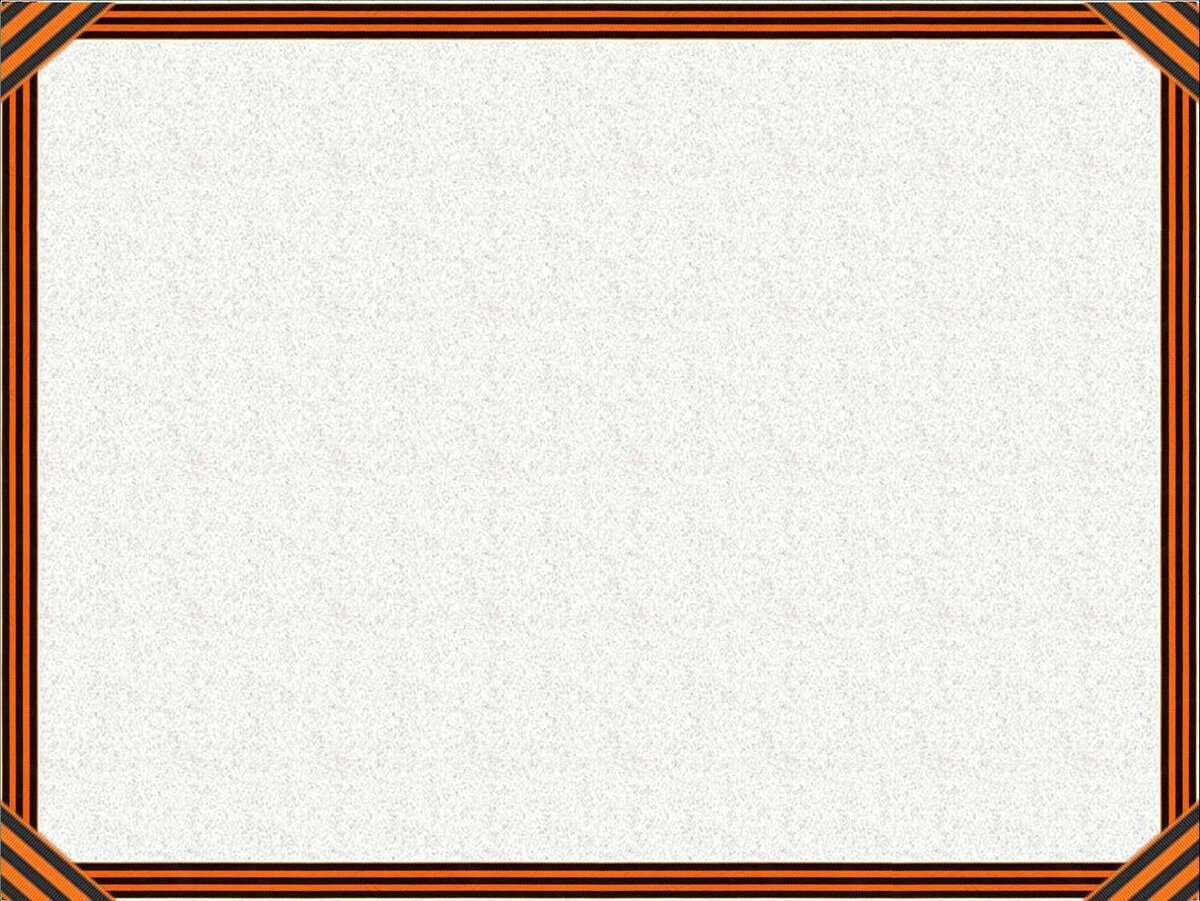 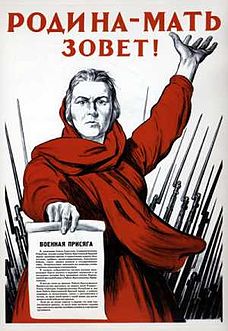 Поклонимся великим тем годам, 
Тем славным командирам и бойцам, 
И маршалам страны, и рядовым, 
Поклонимся и мертвым и живым – 
Всем тем, которых забывать нельзя, 
Поклонимся, поклонимся, друзья... 
                                    М. Львов
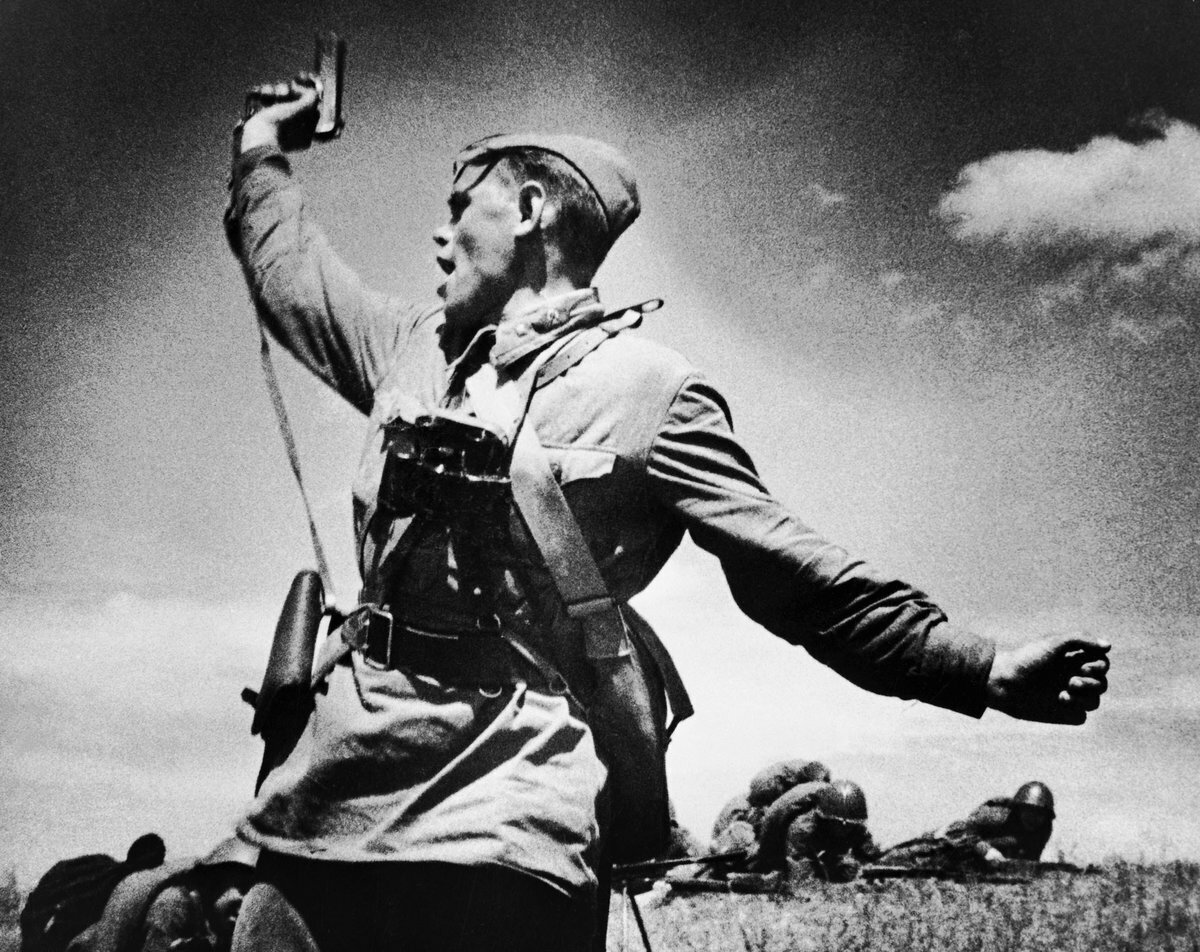 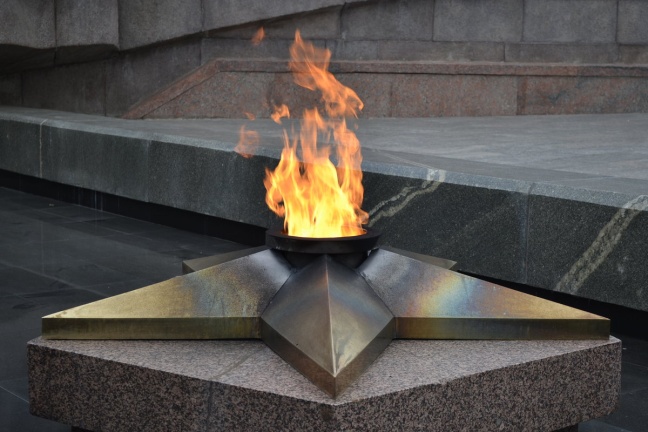 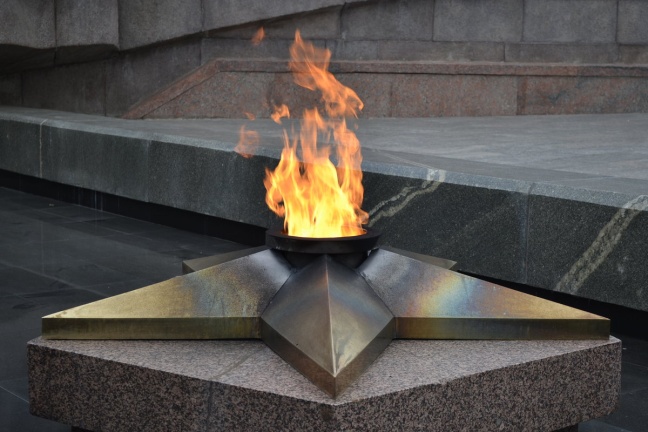 Подготовила : Жихарева Н.И.,                            библиотекарь